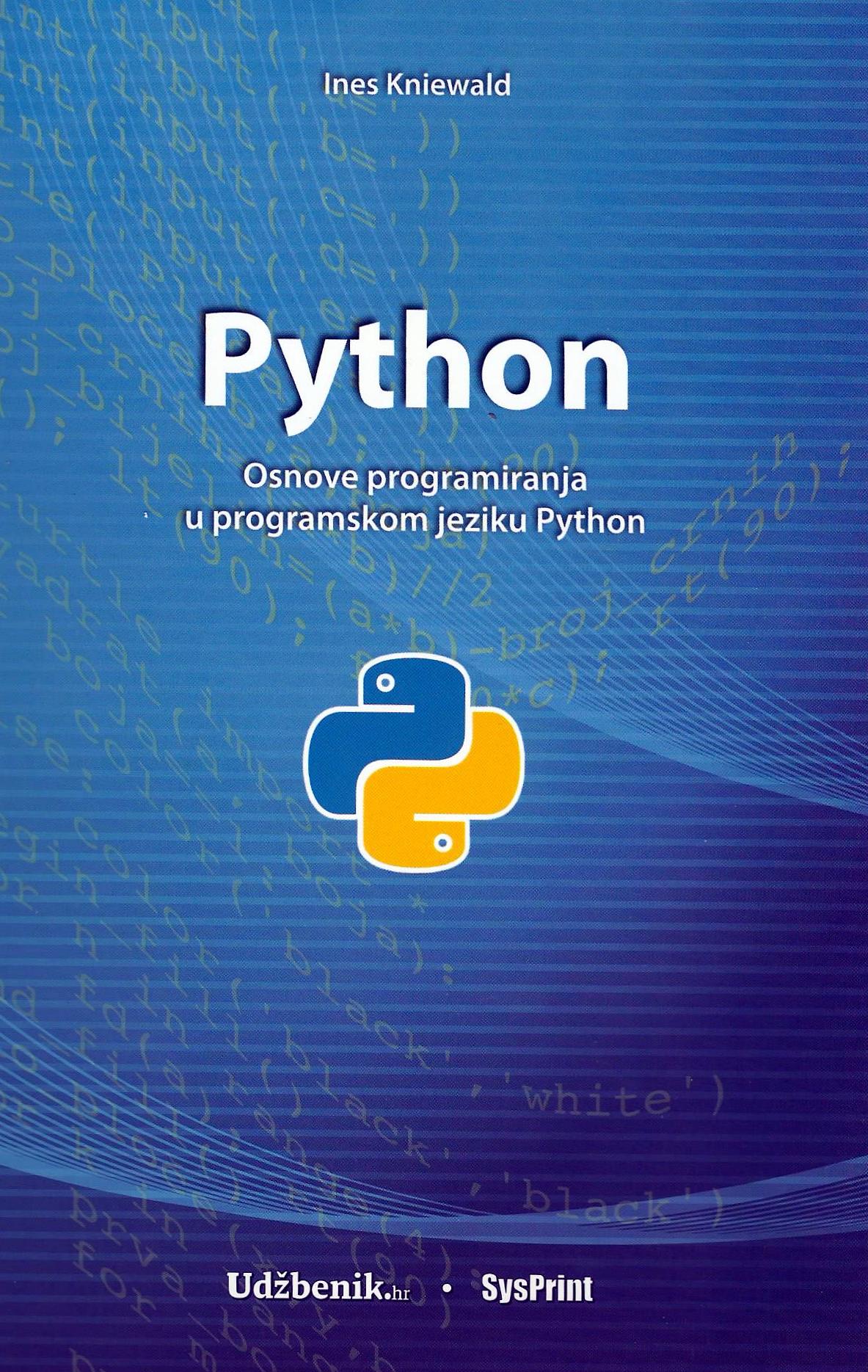 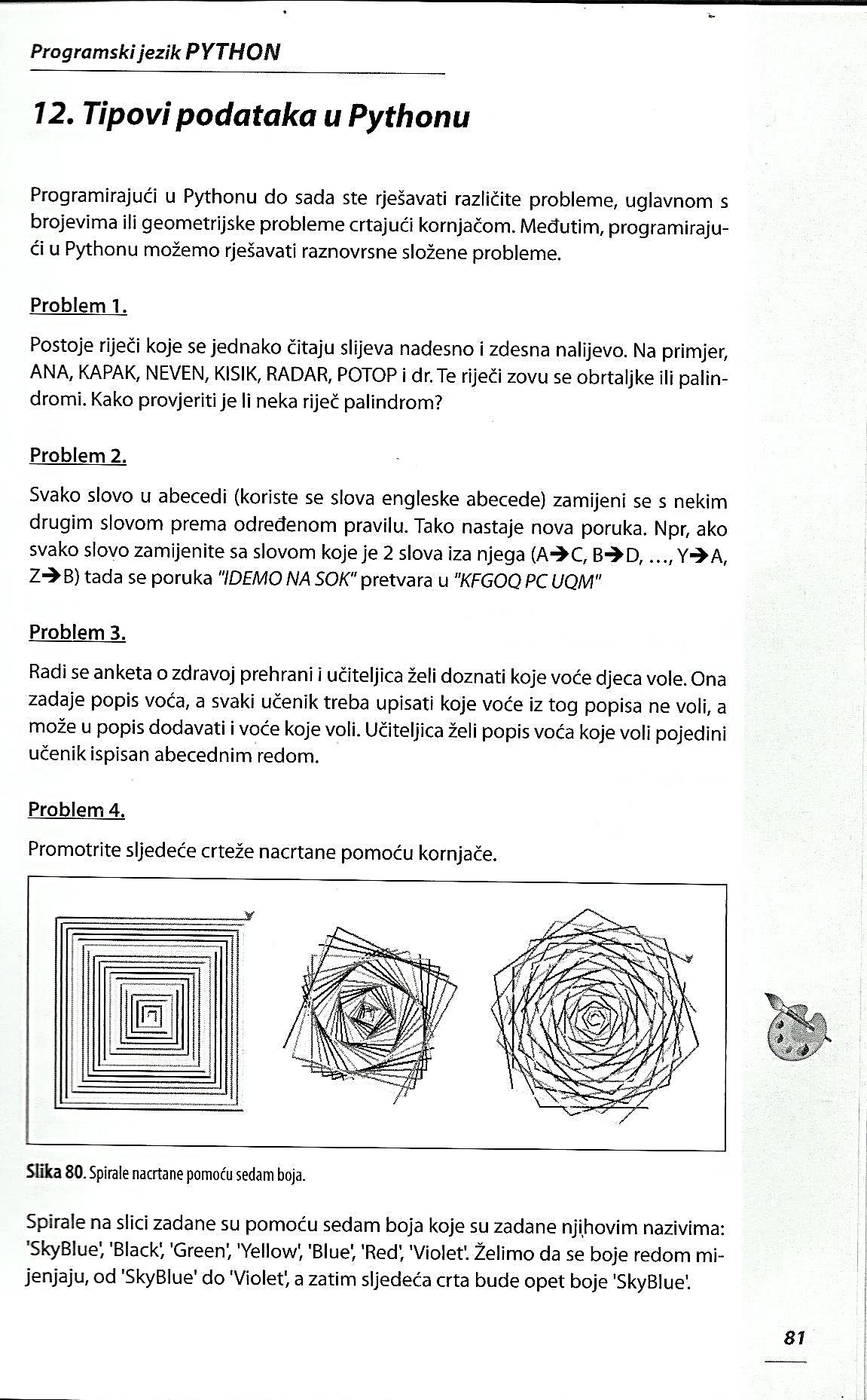 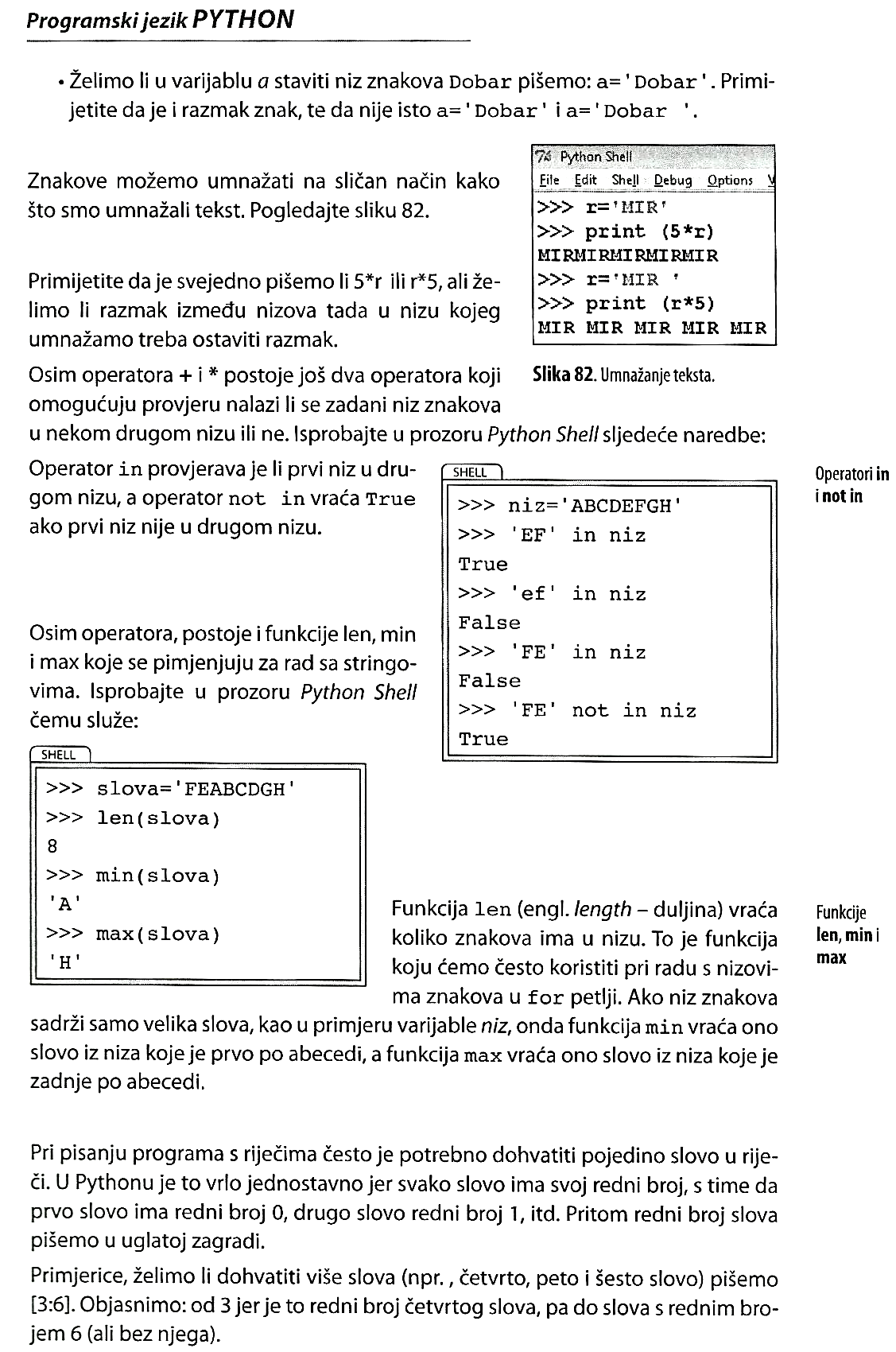 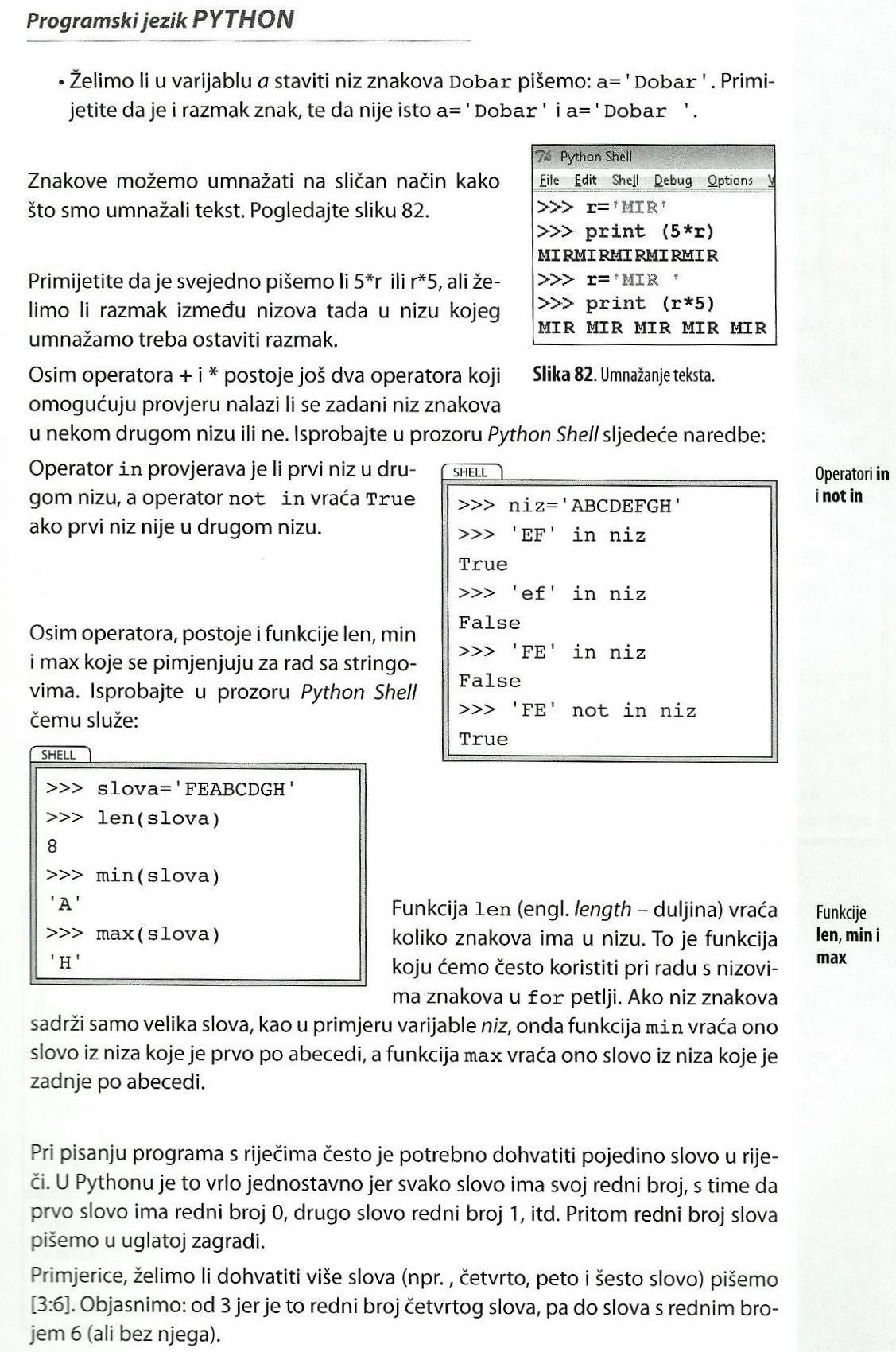 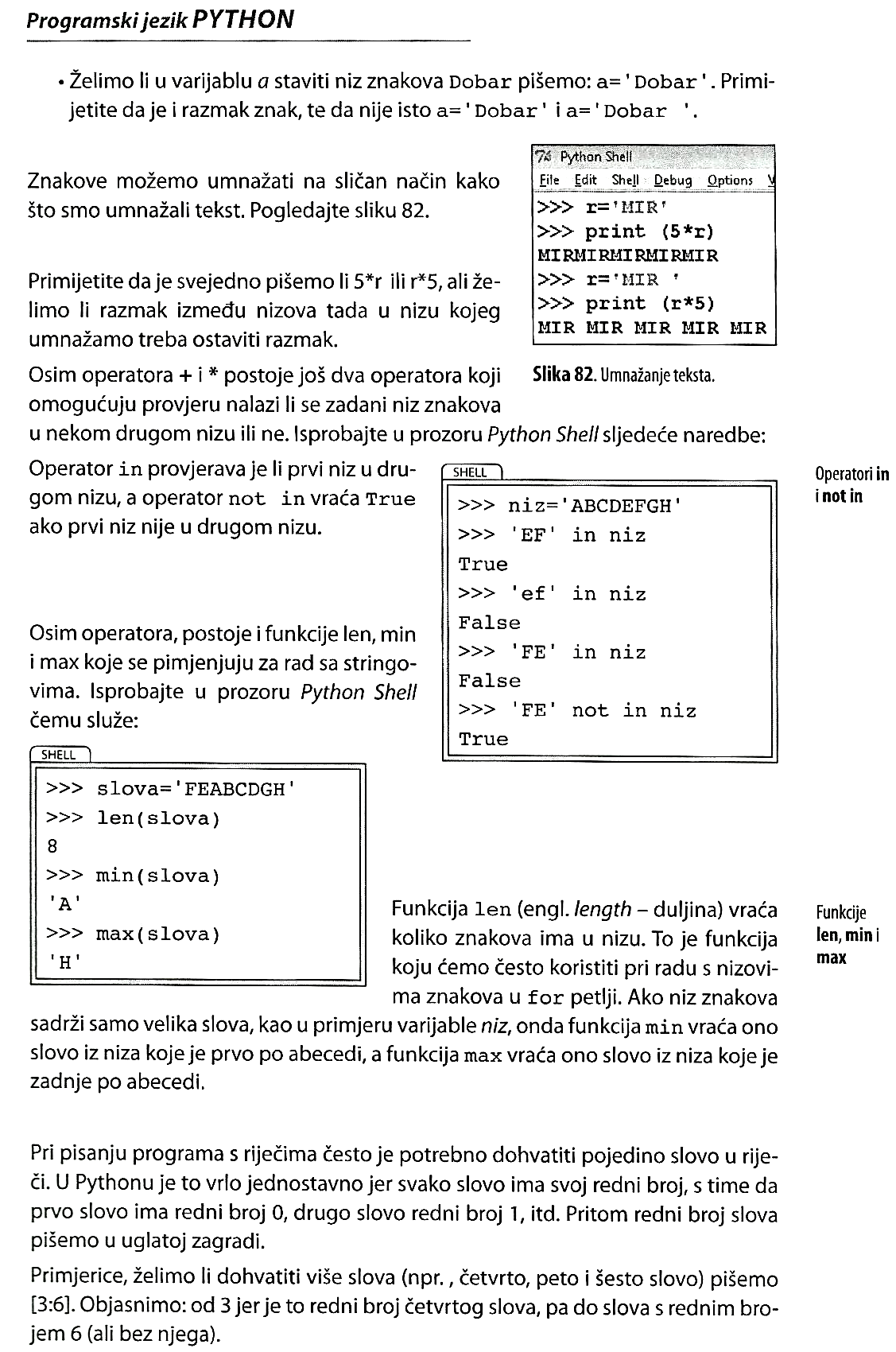 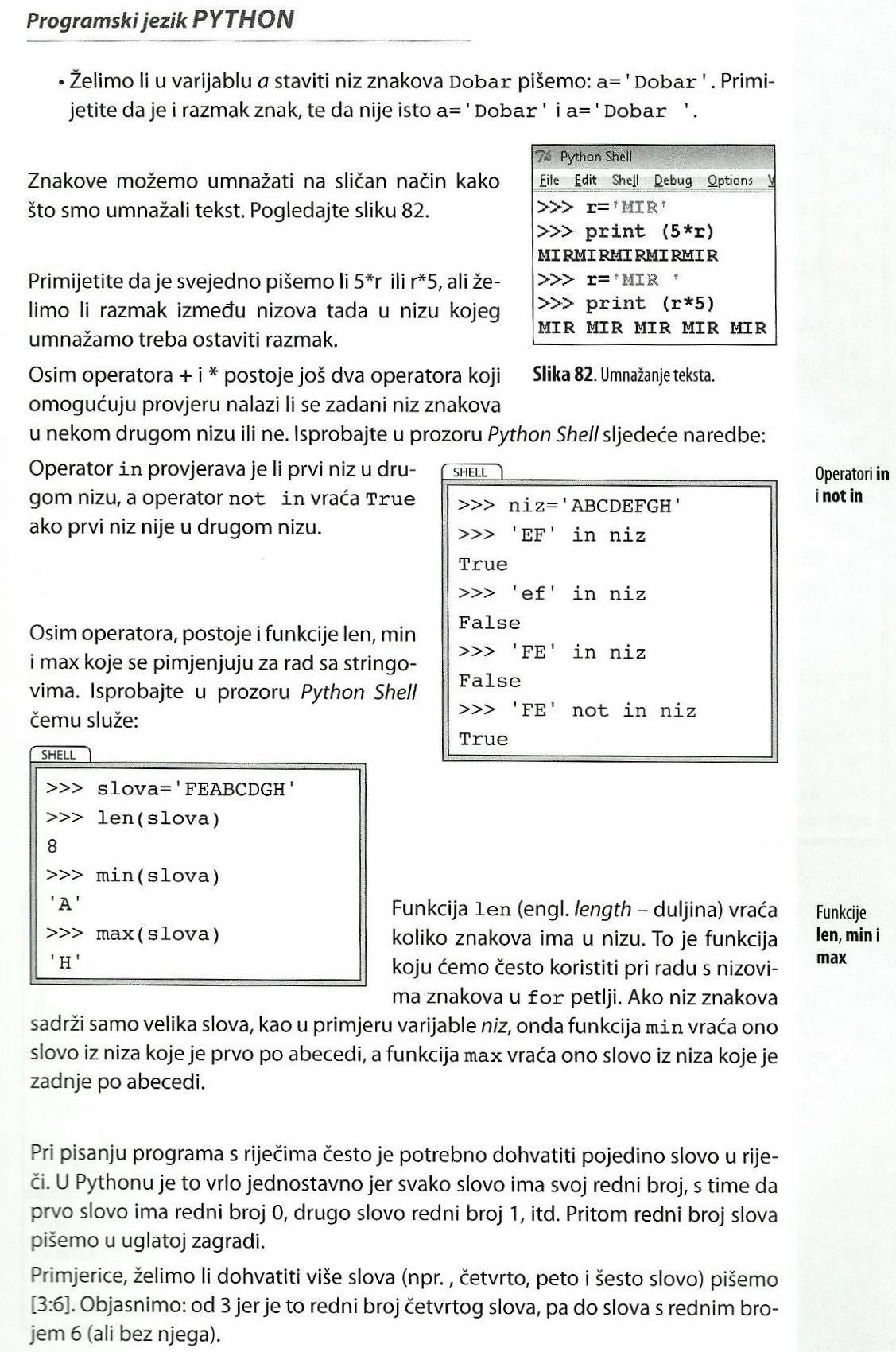 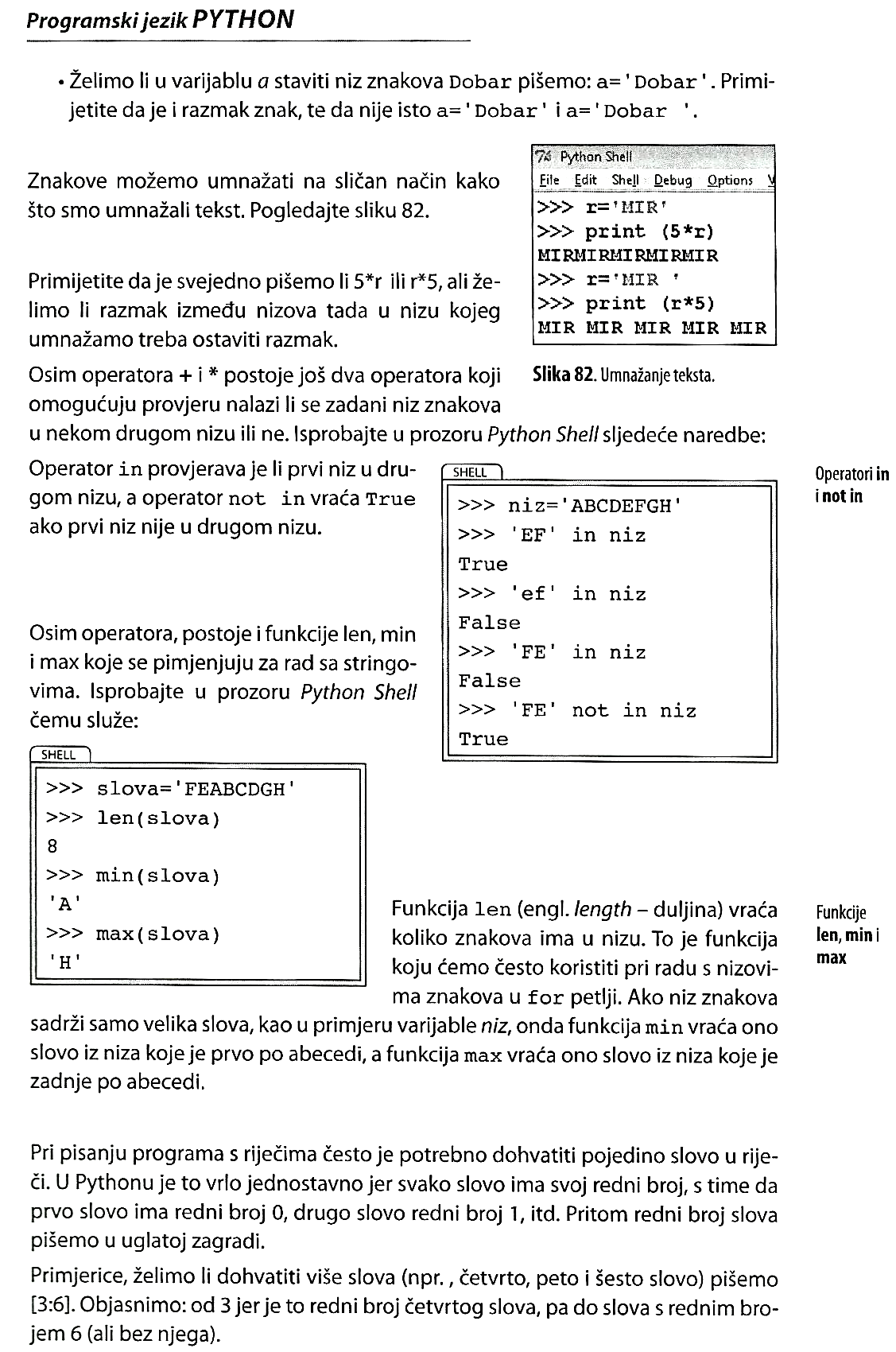 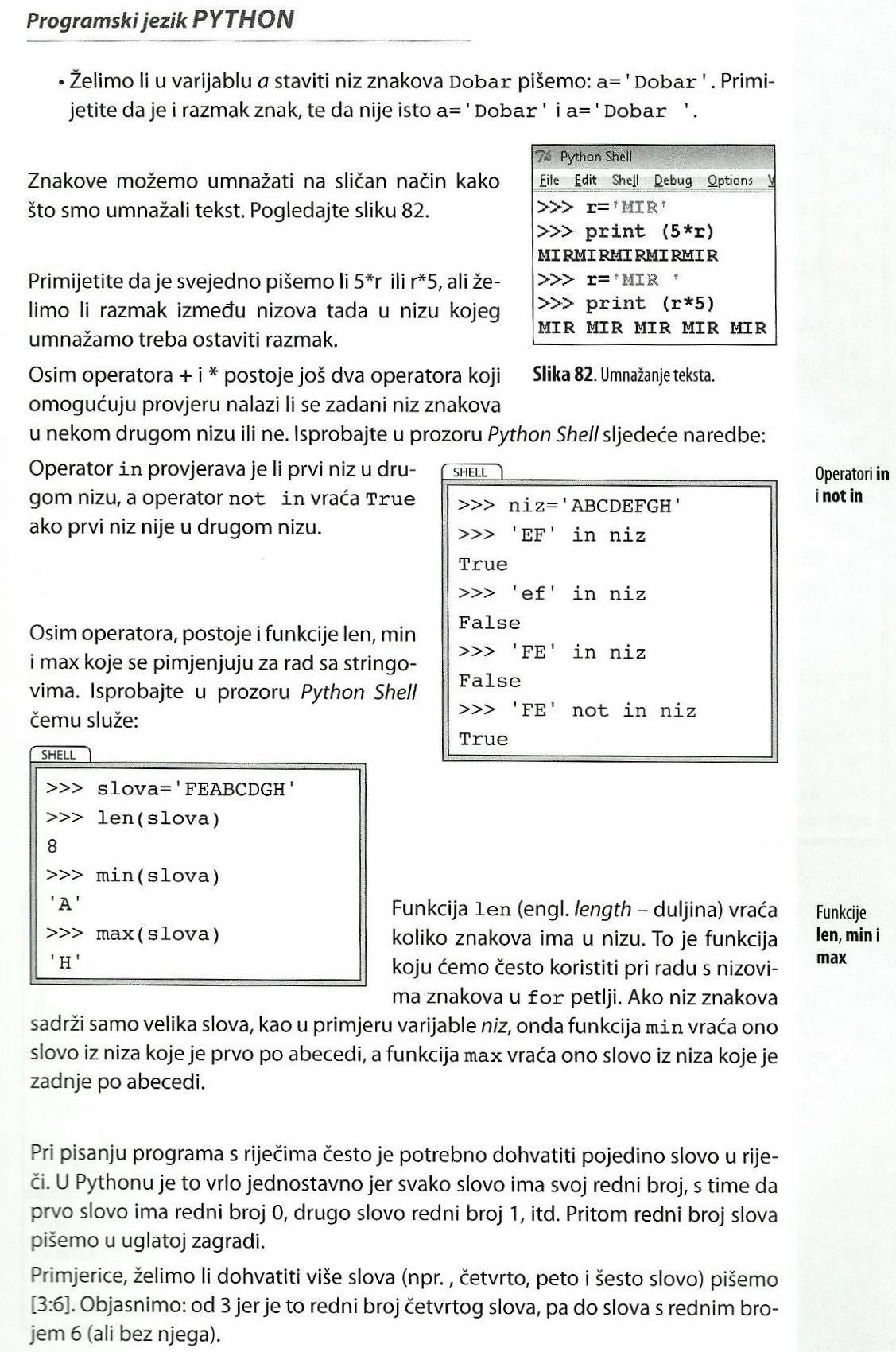 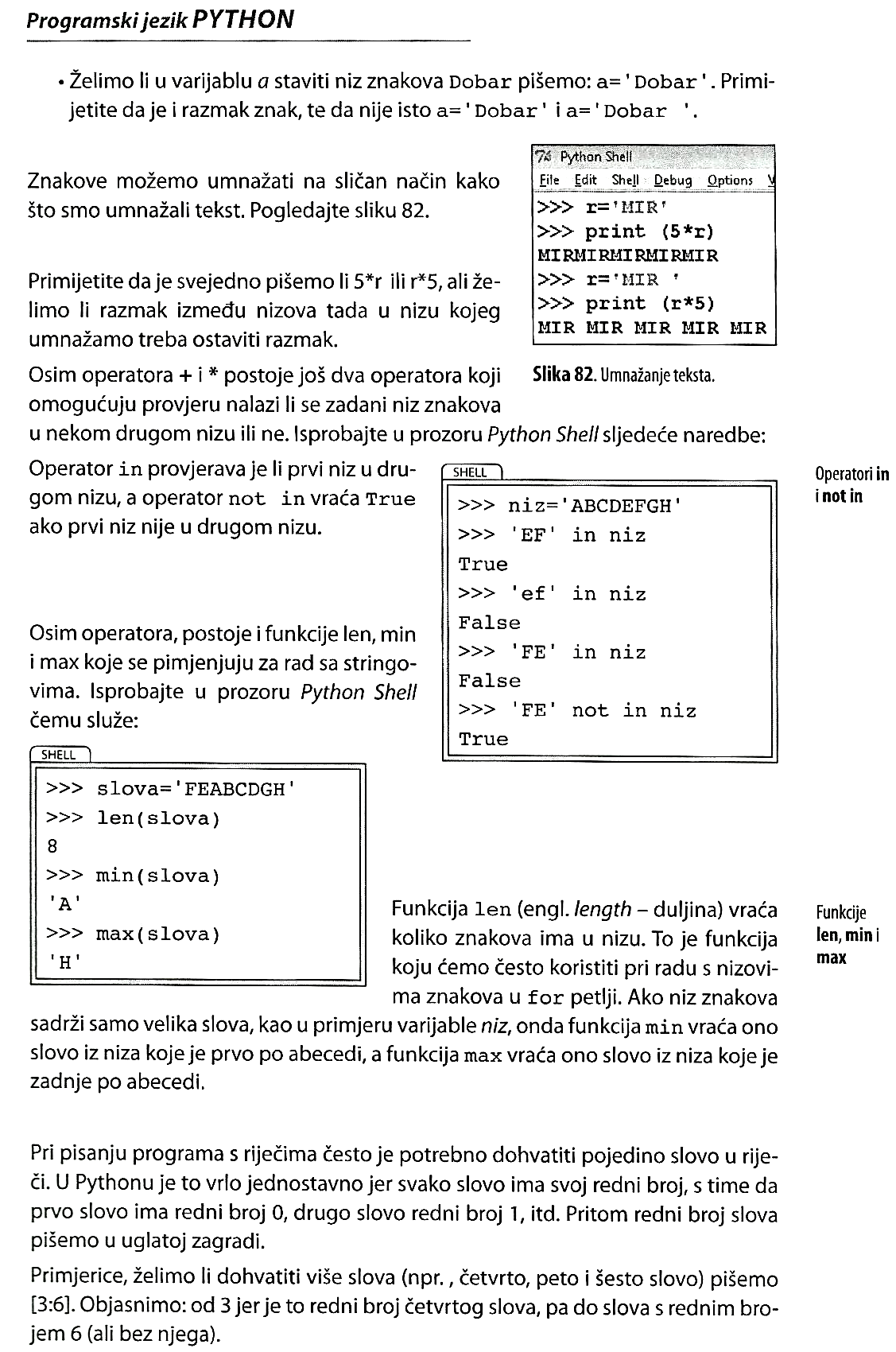 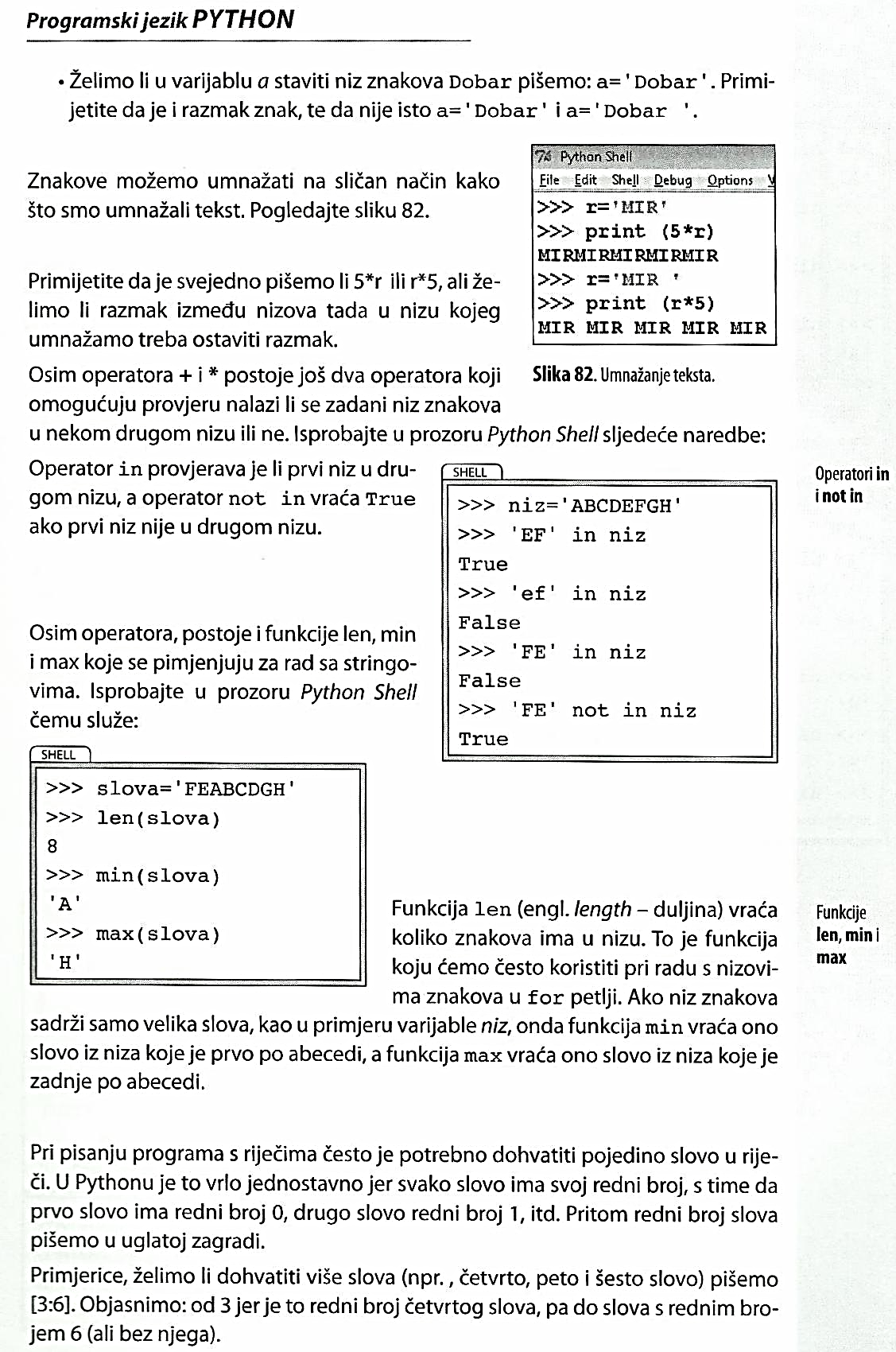 Funkcija len (eng. length)
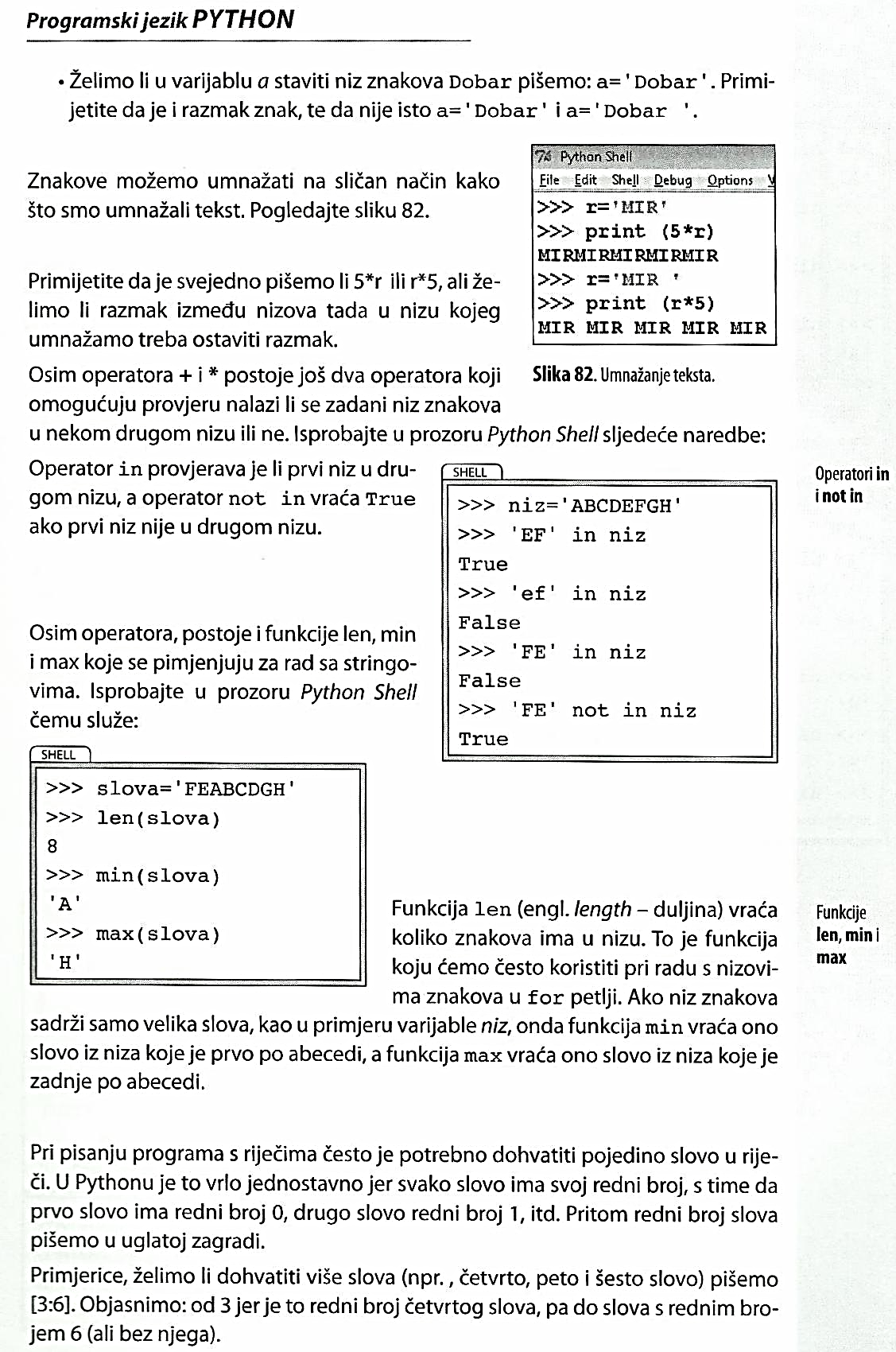 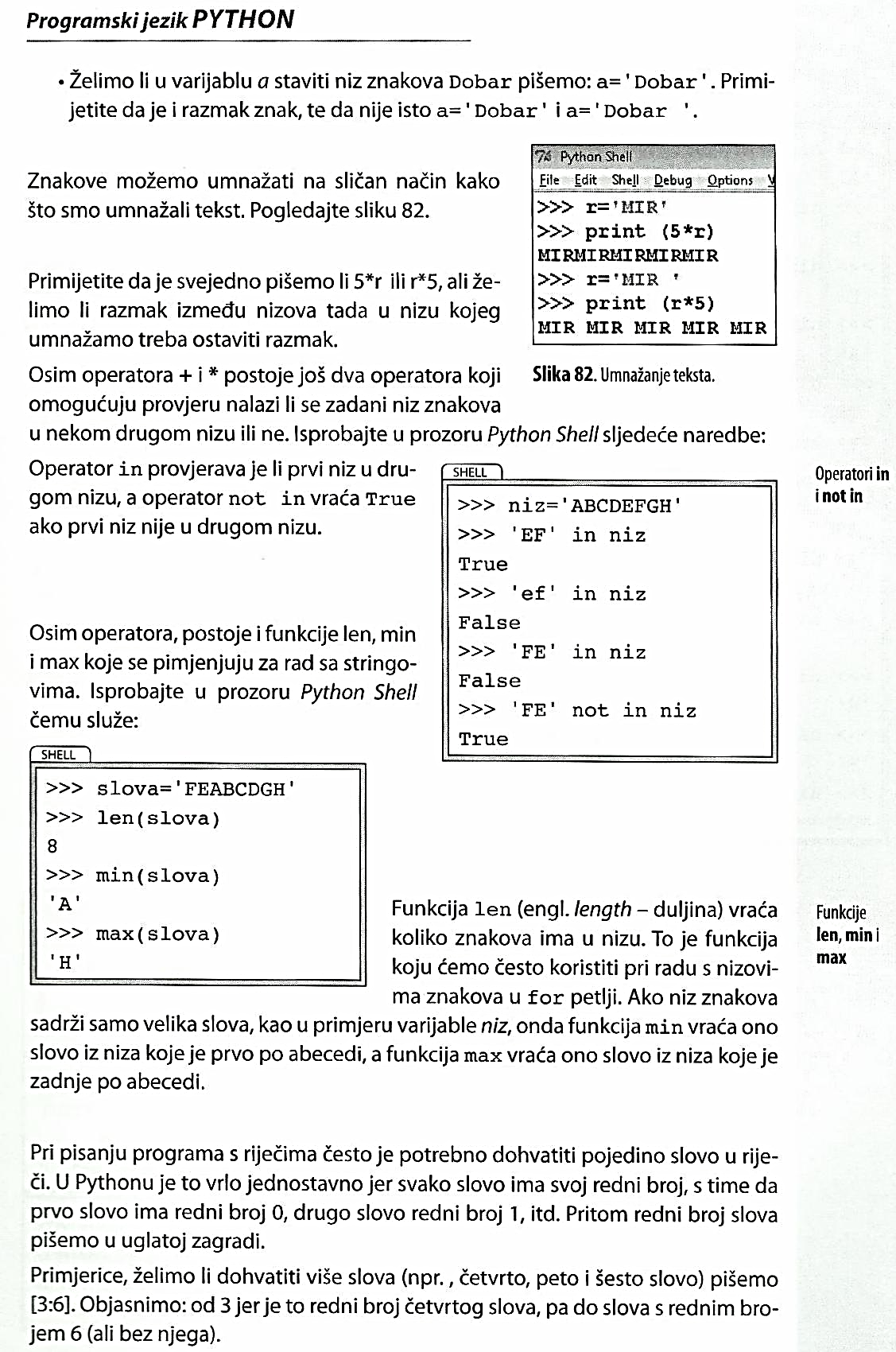 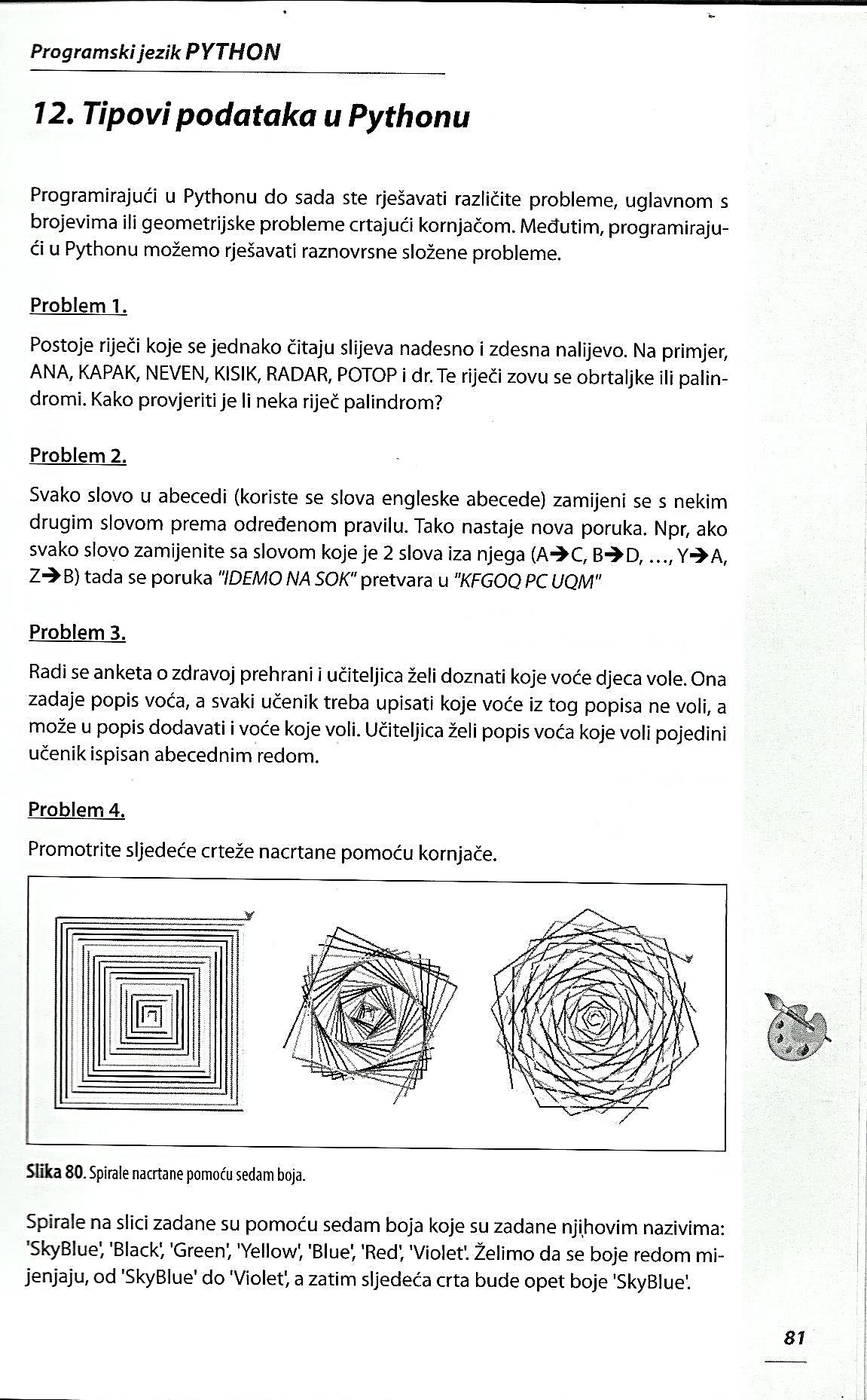 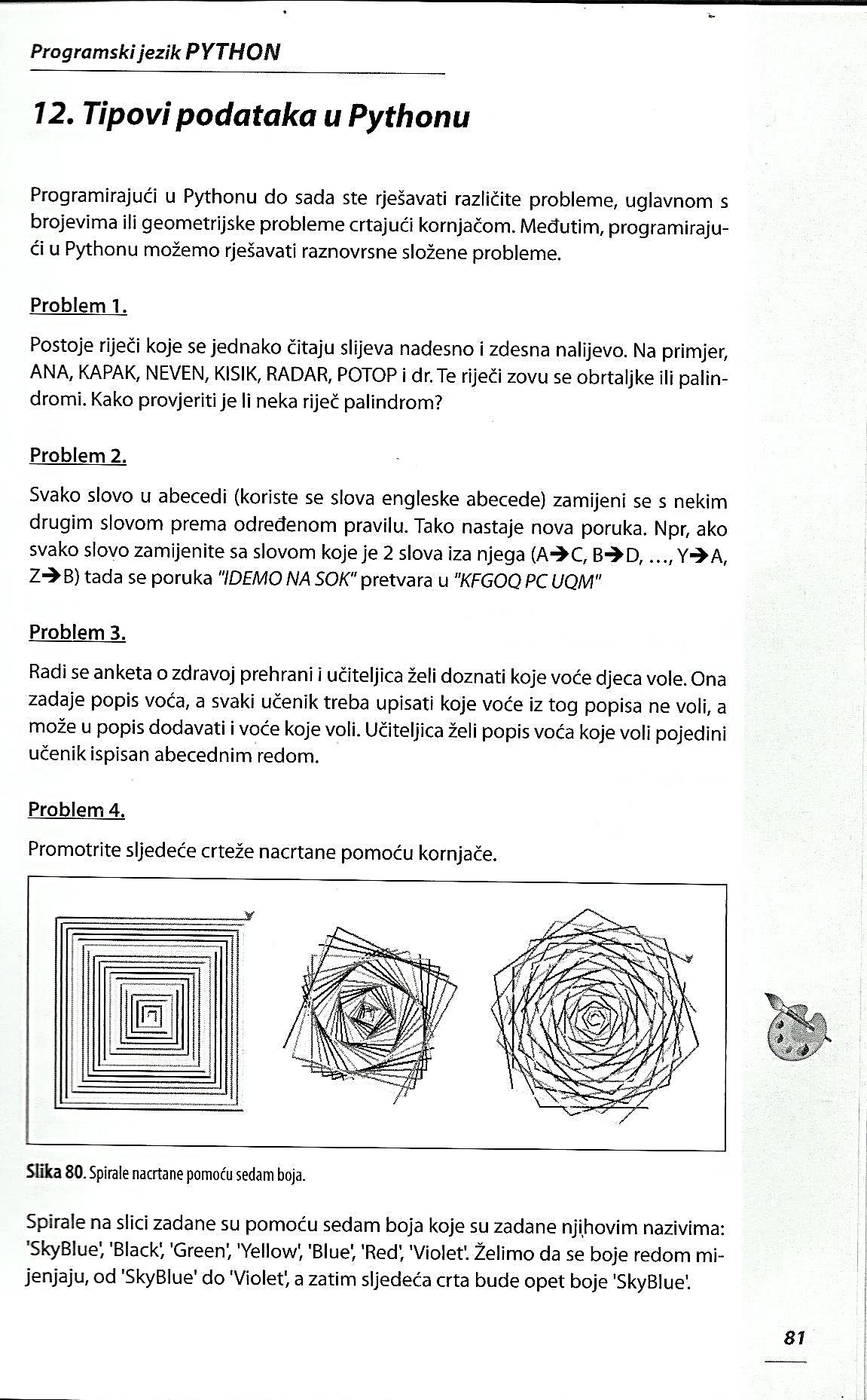 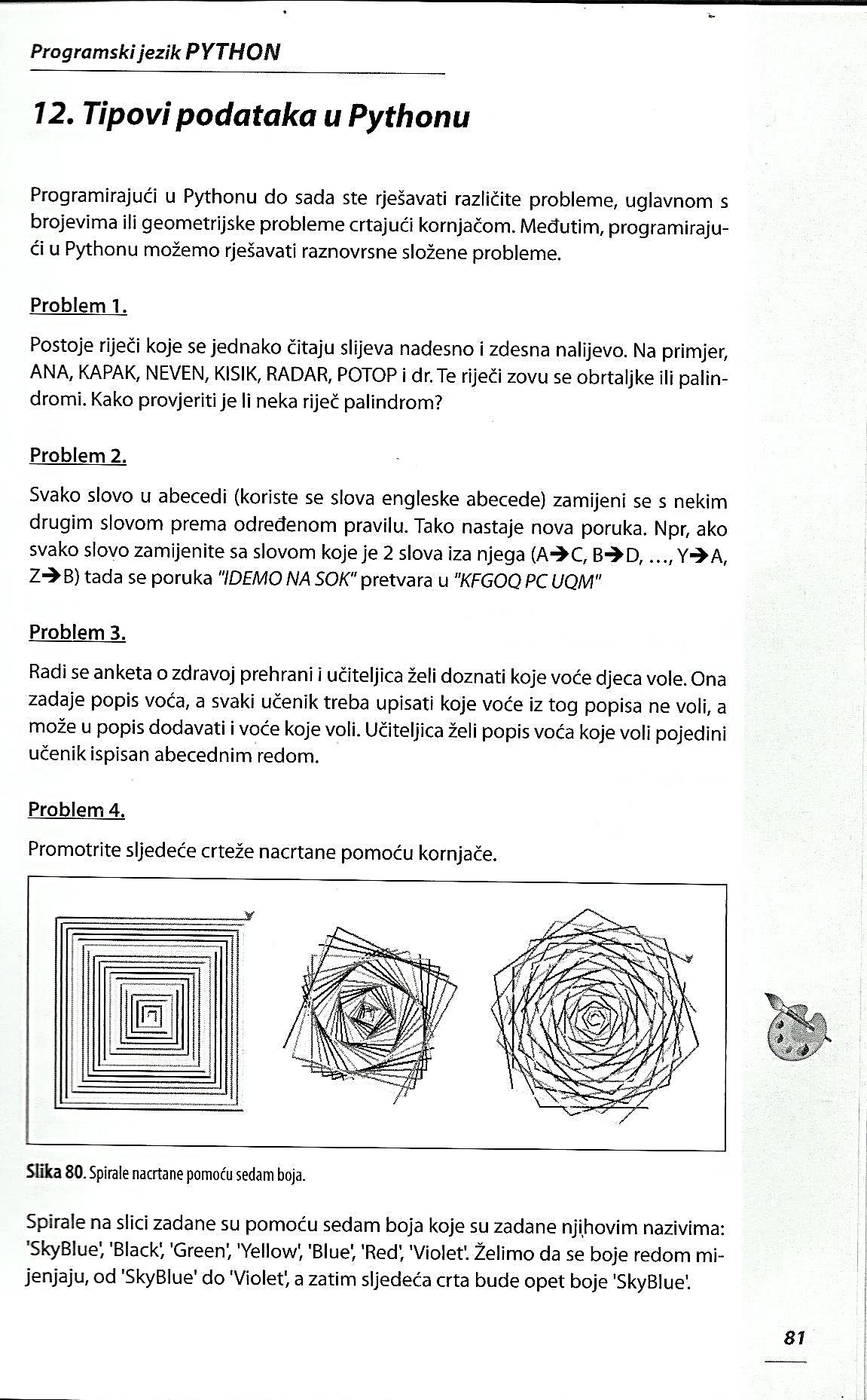 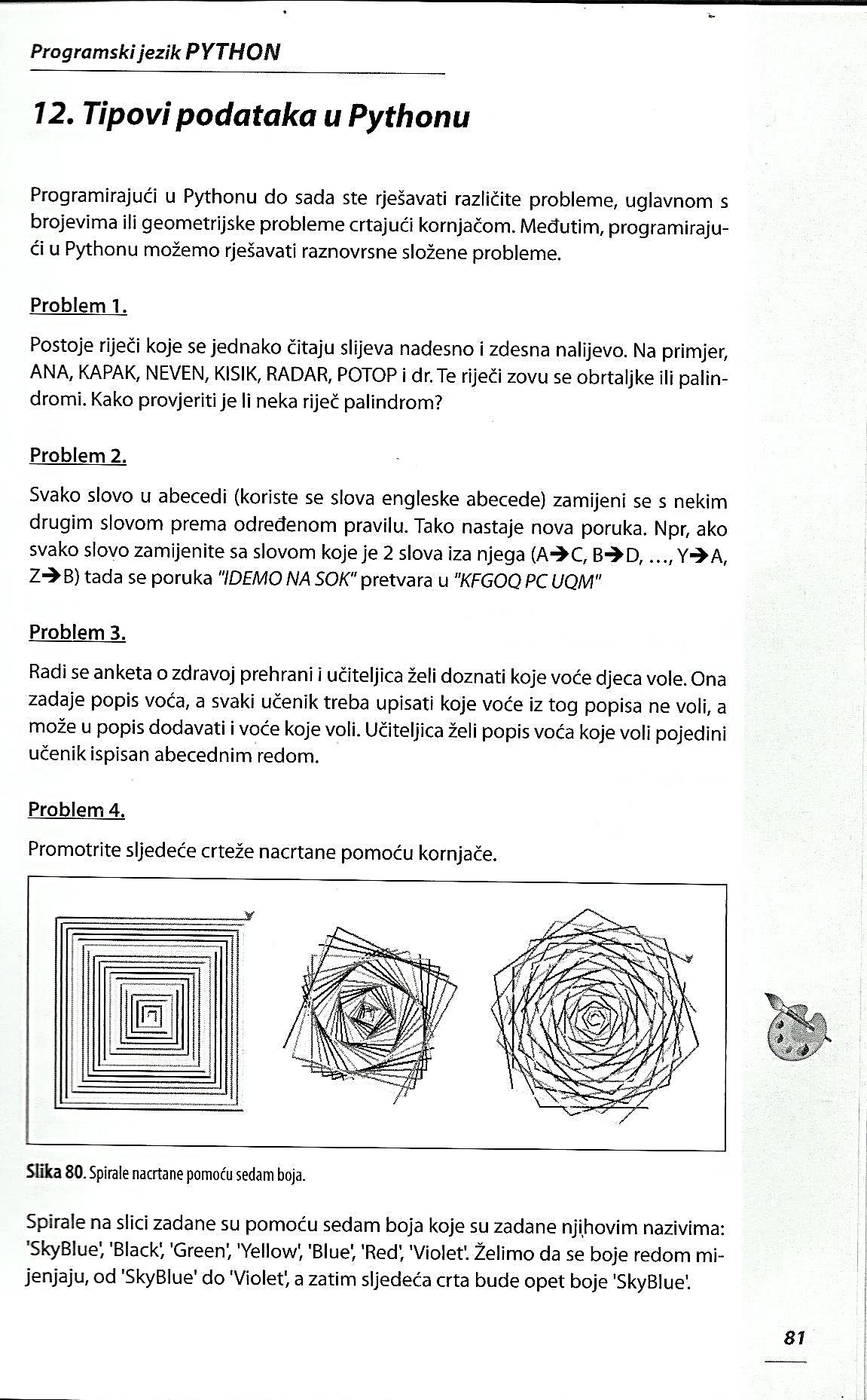 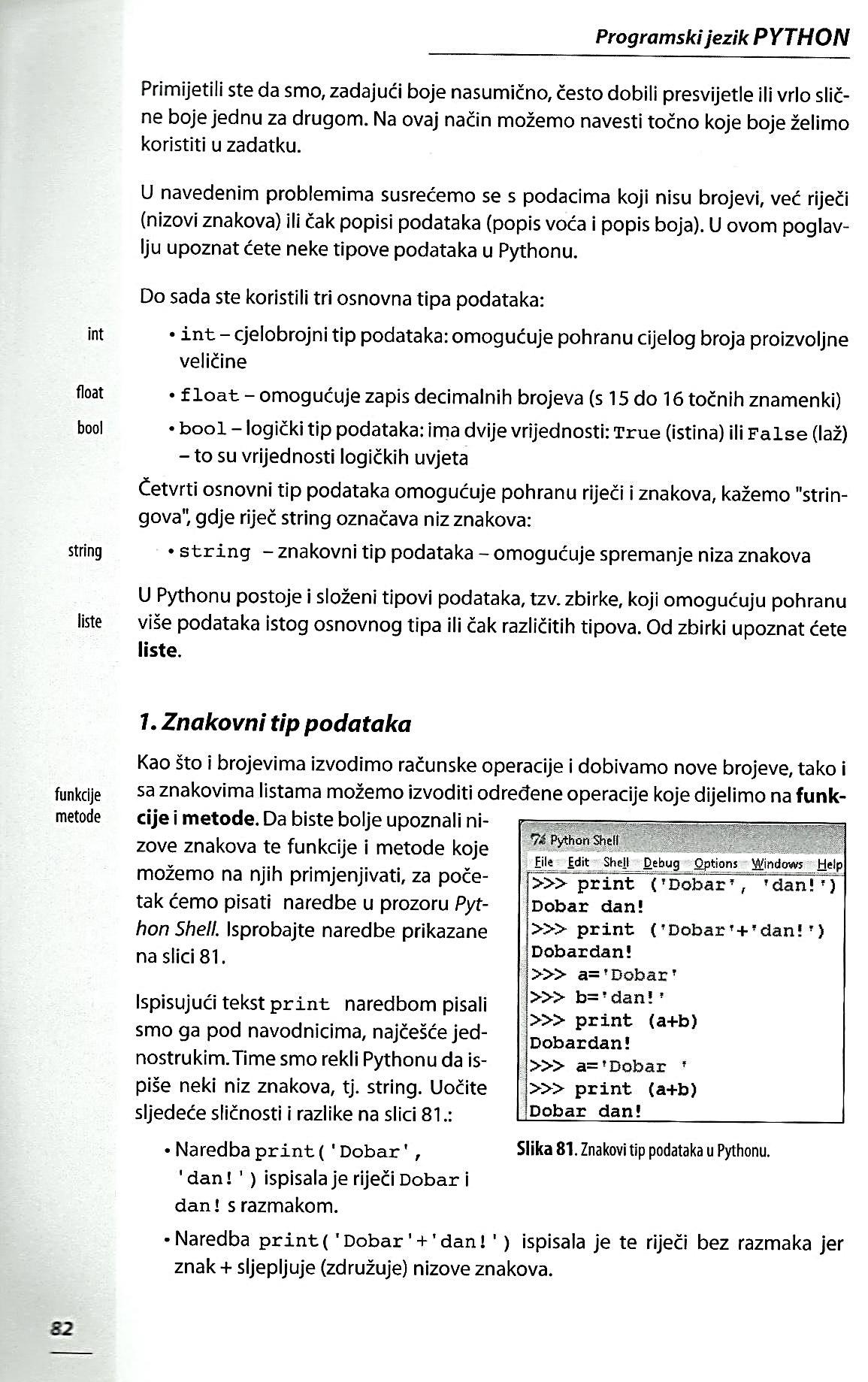 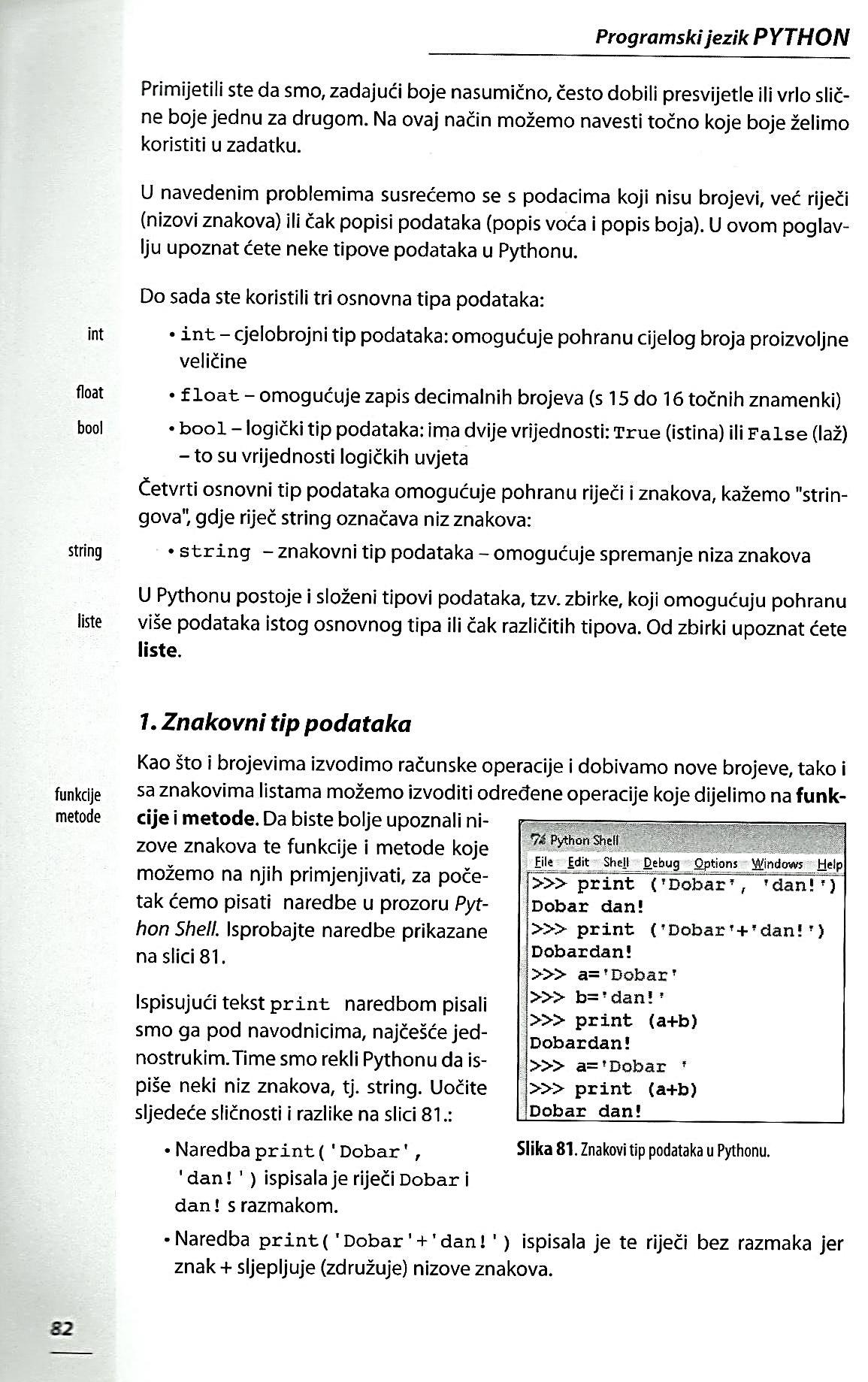 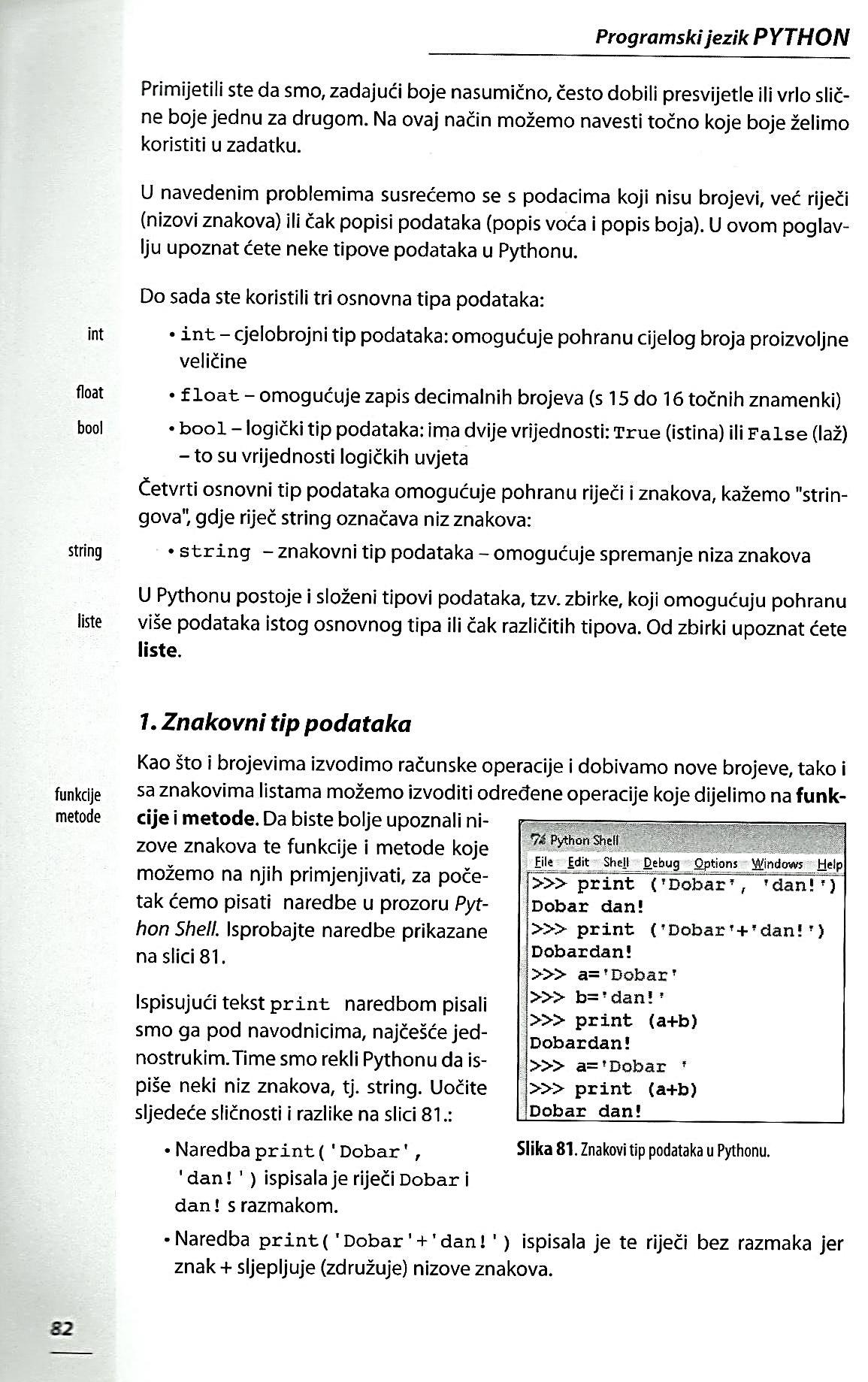 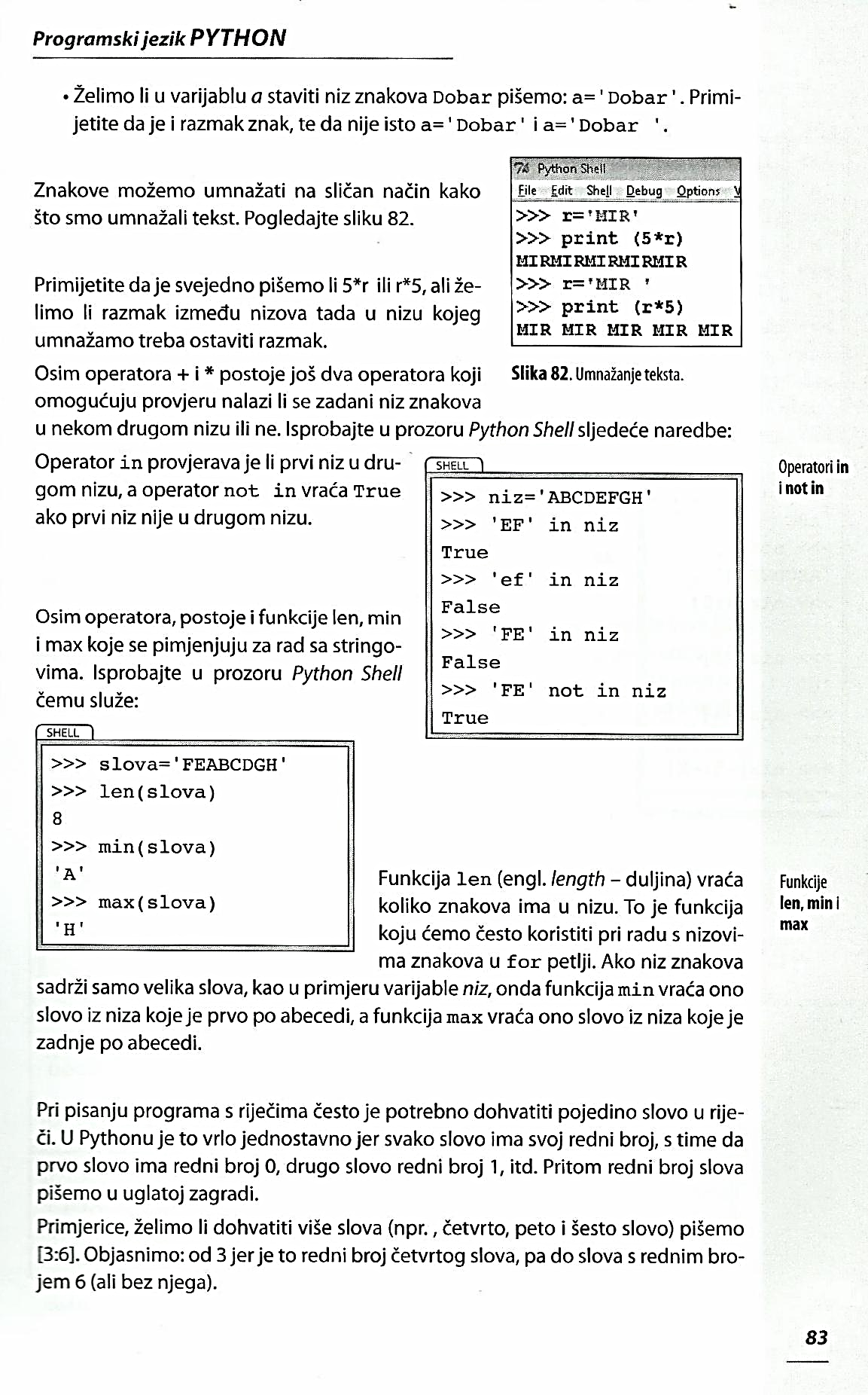 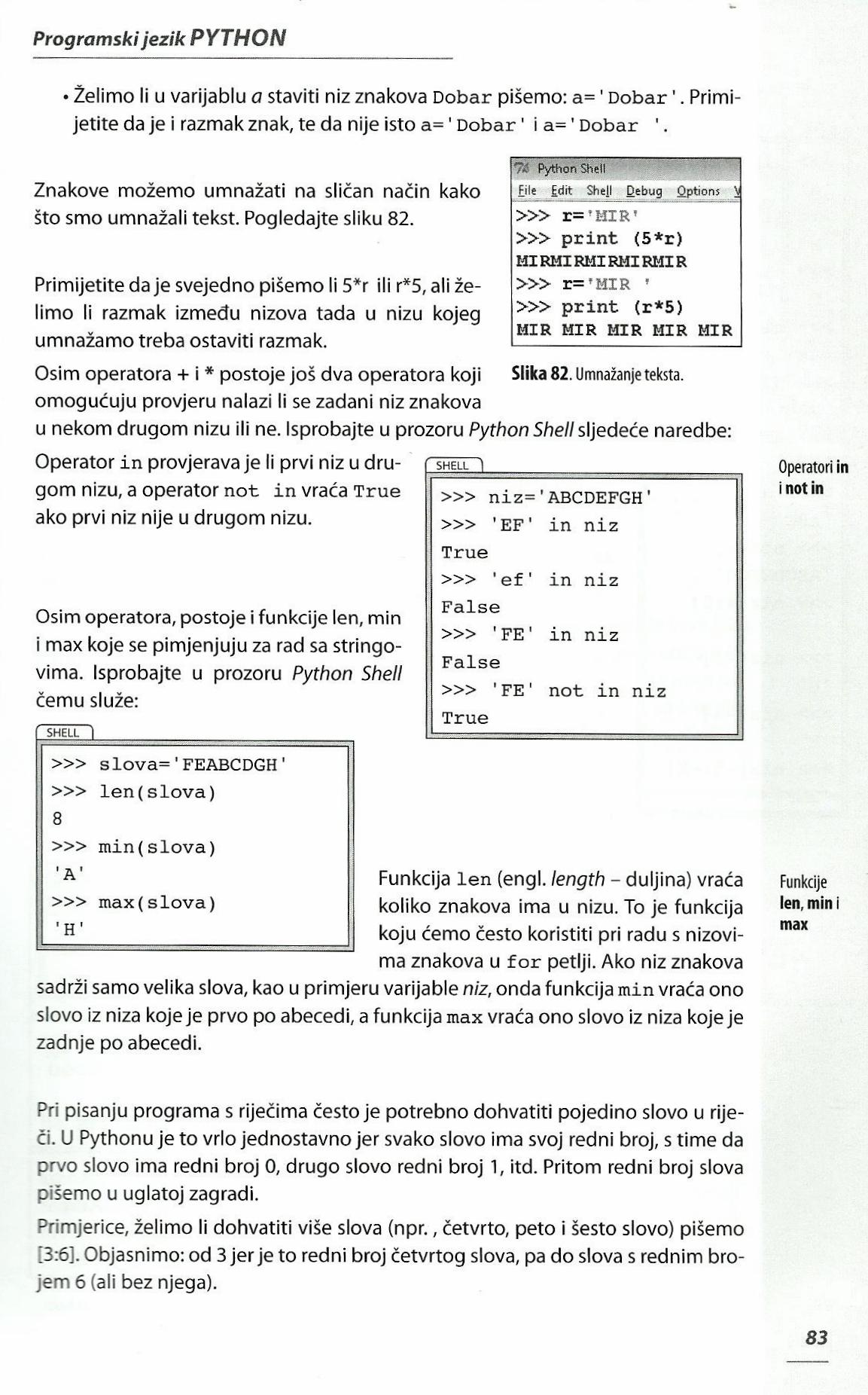 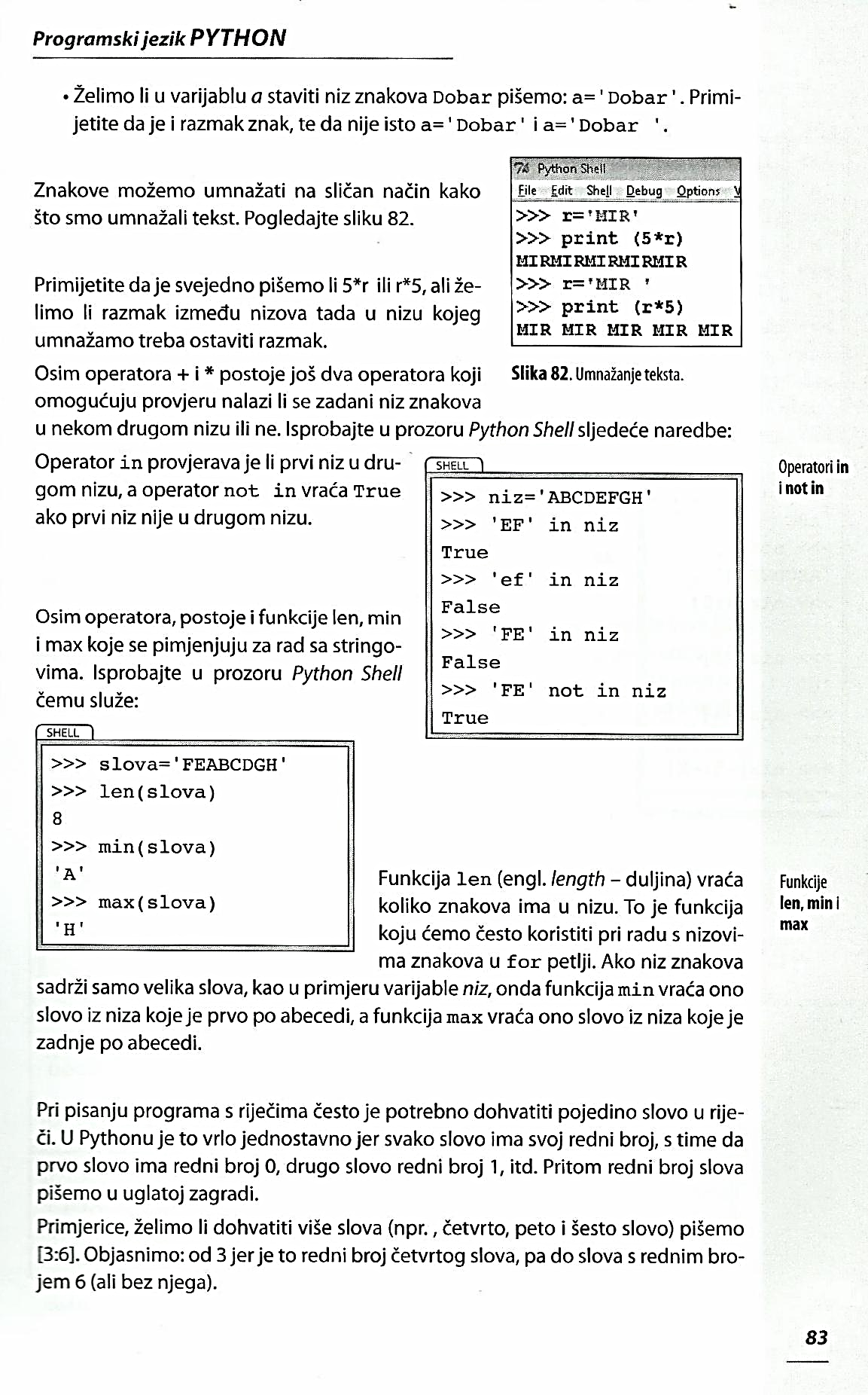 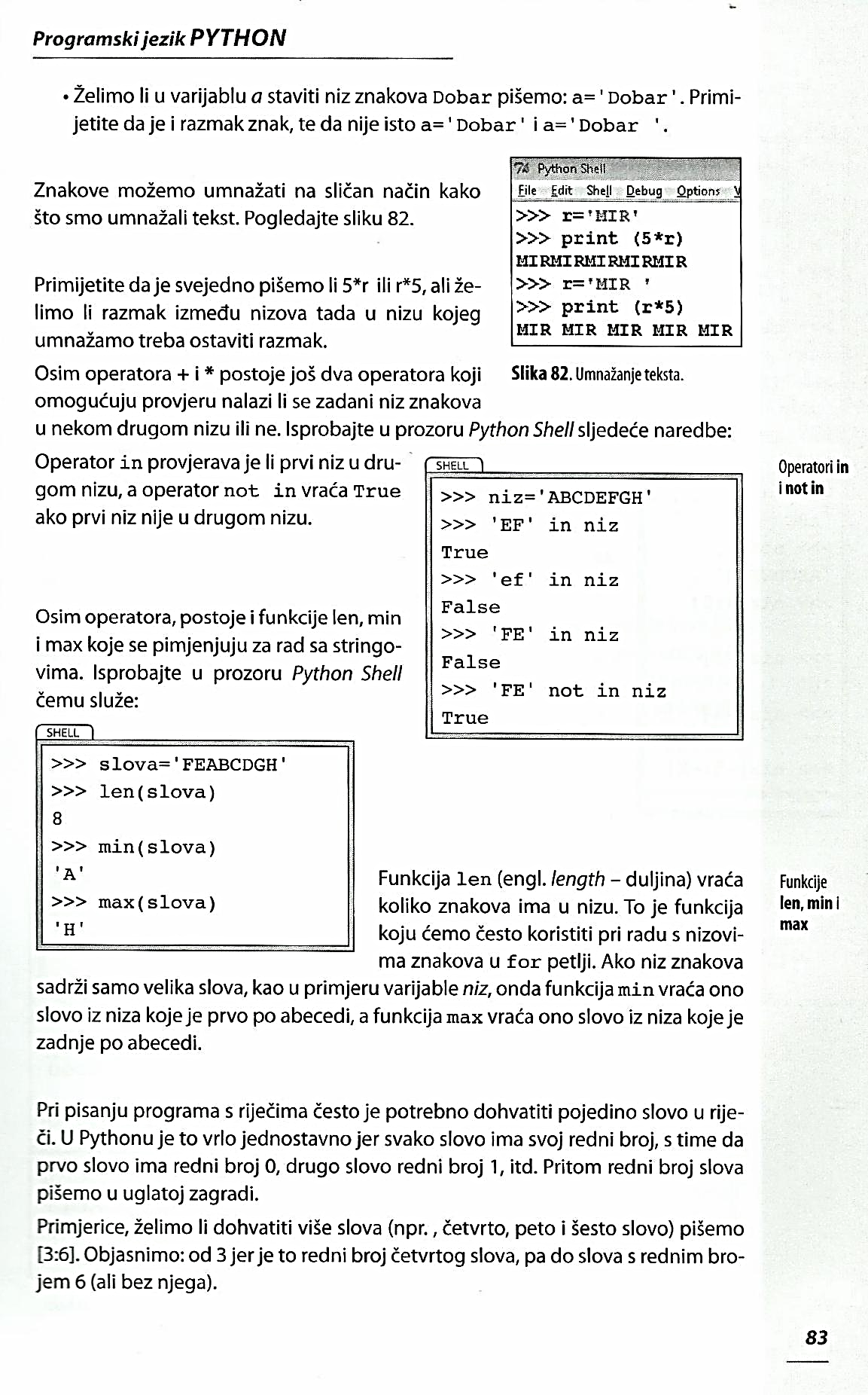 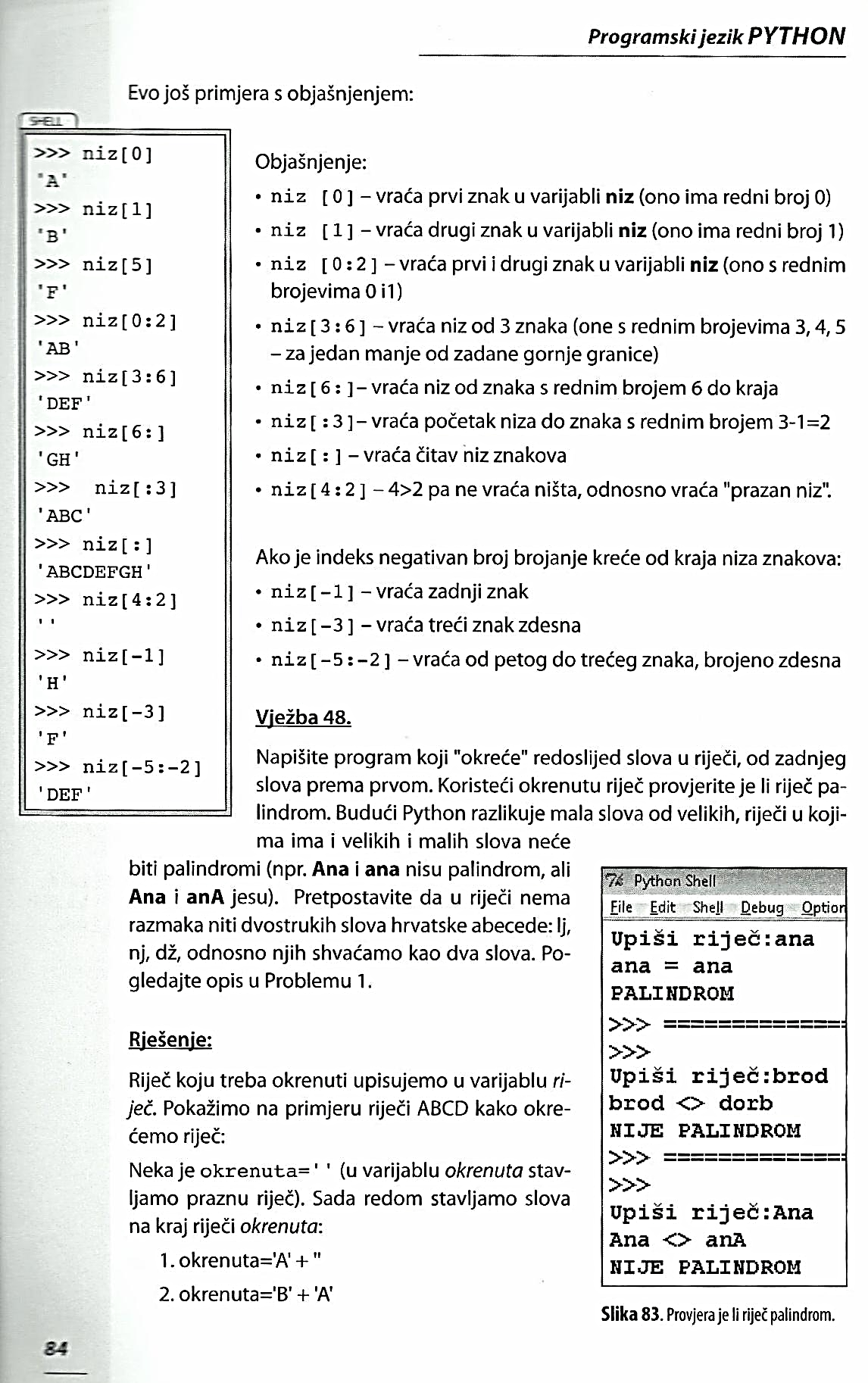 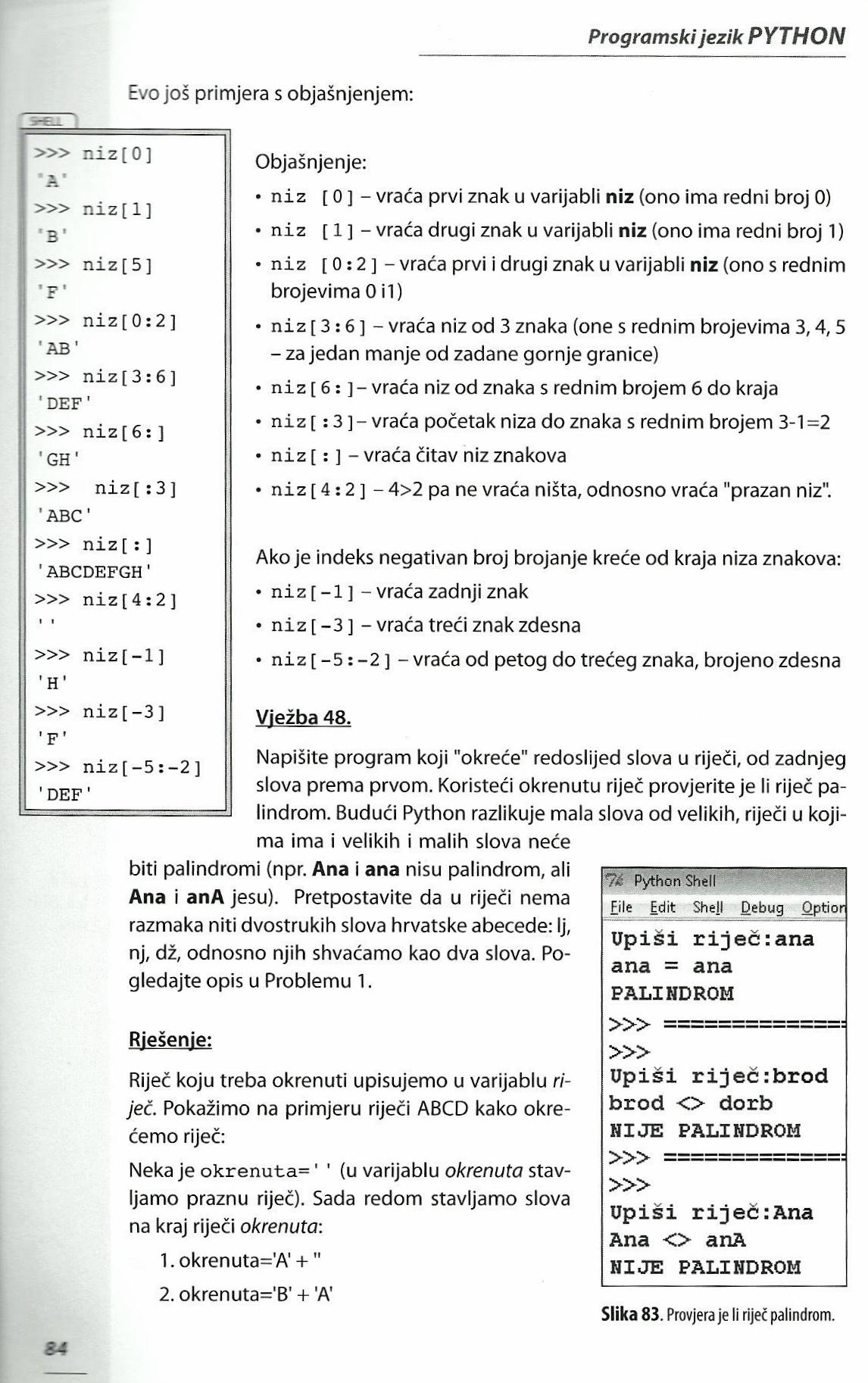 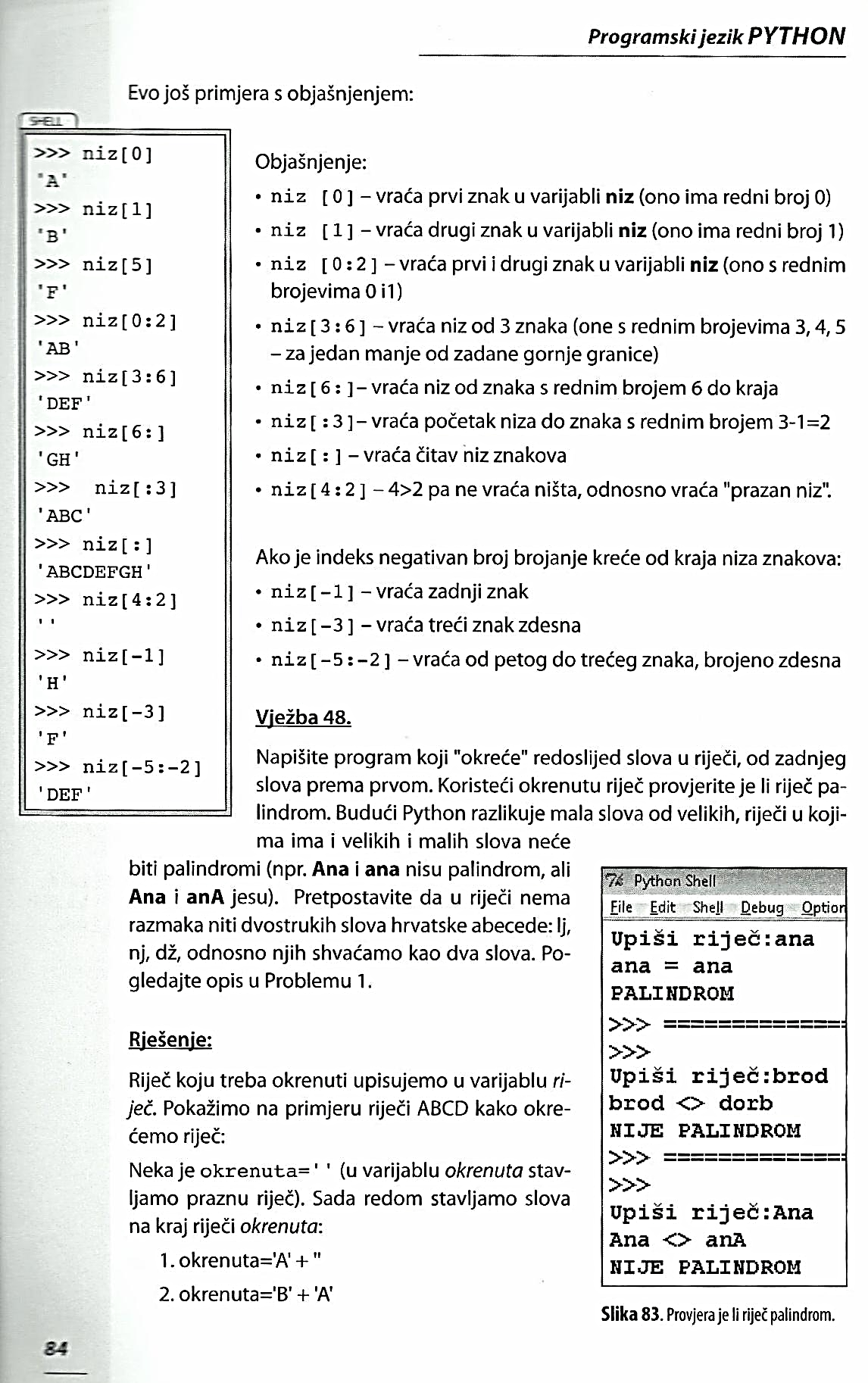 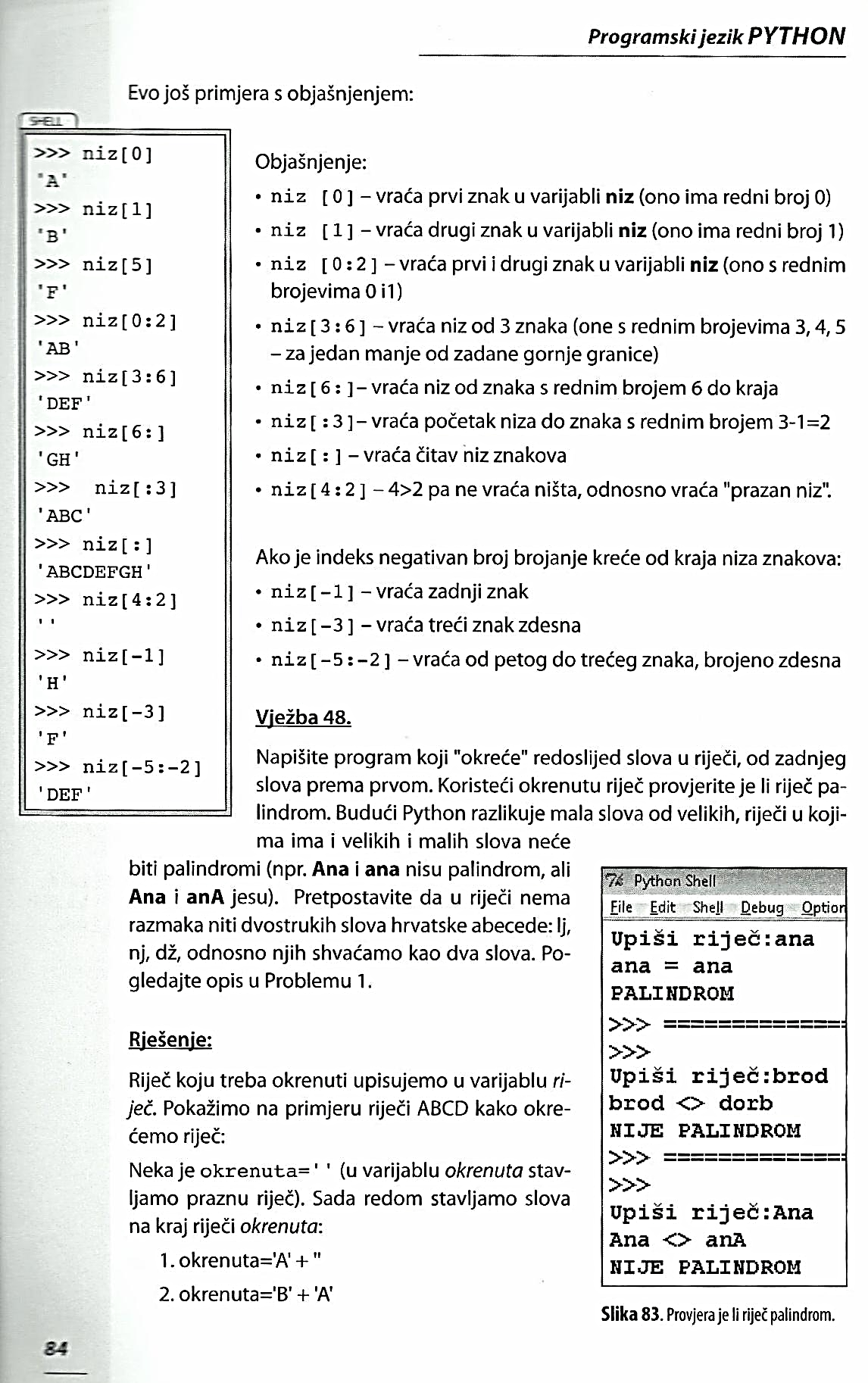 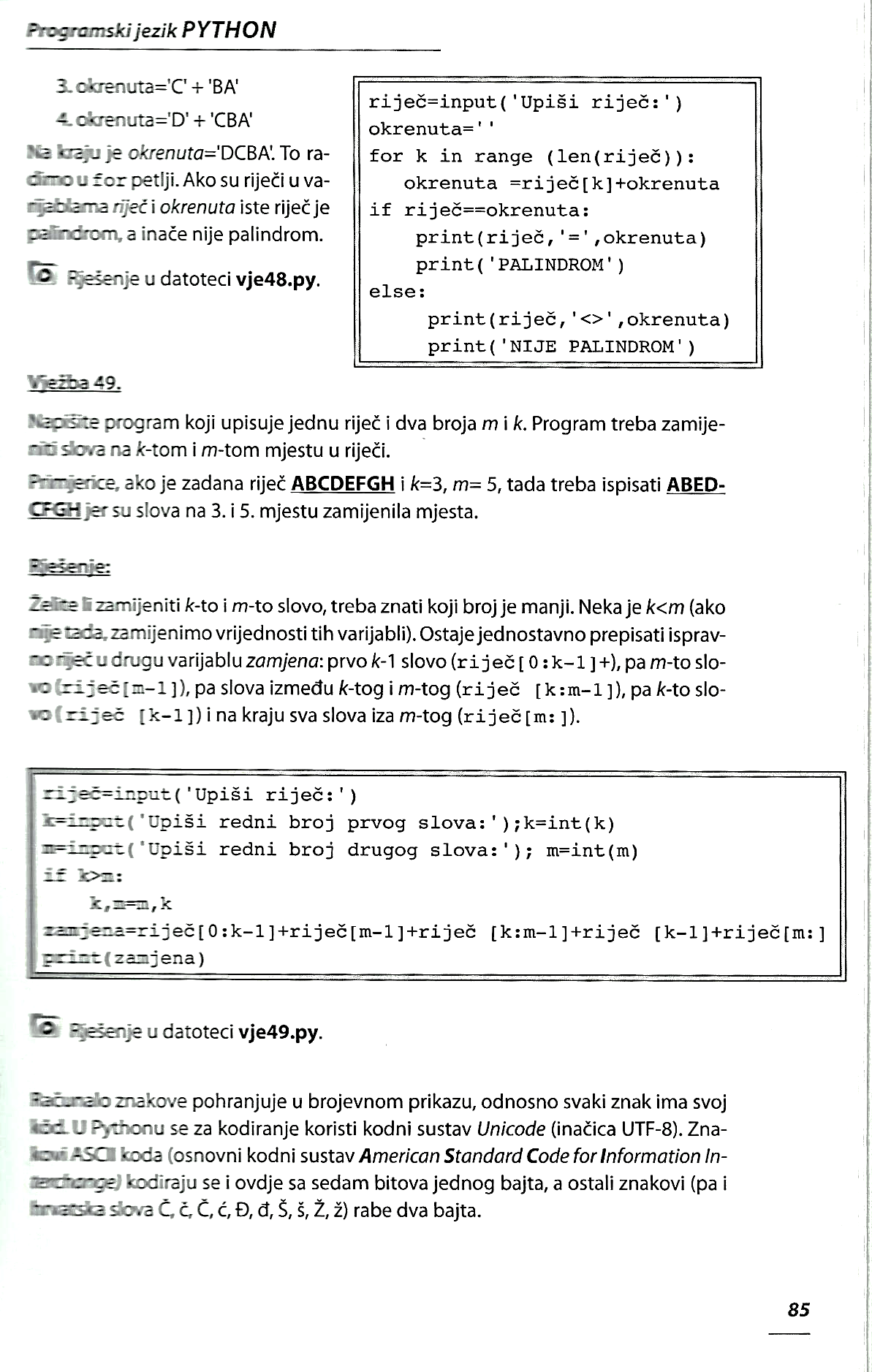 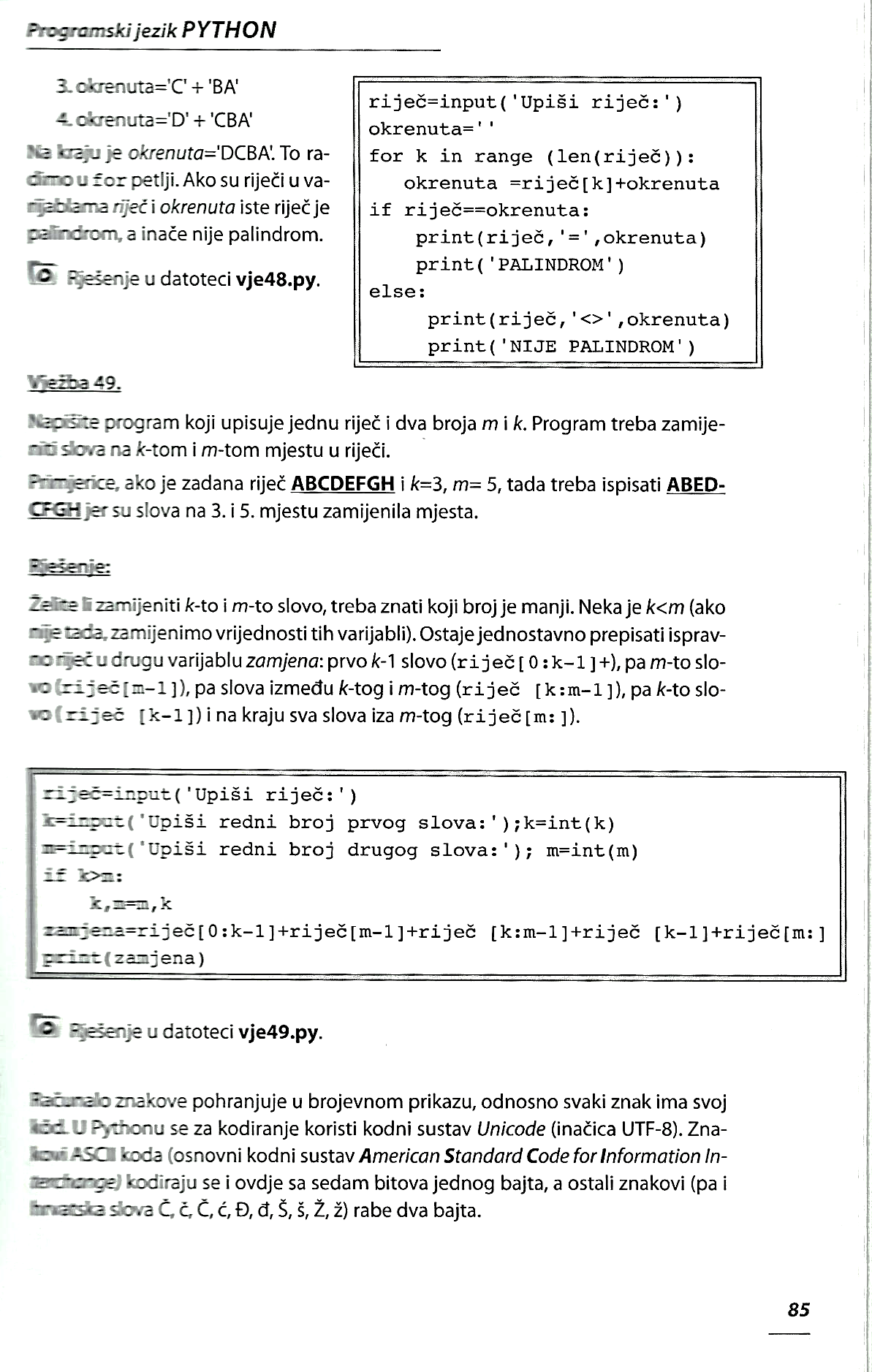 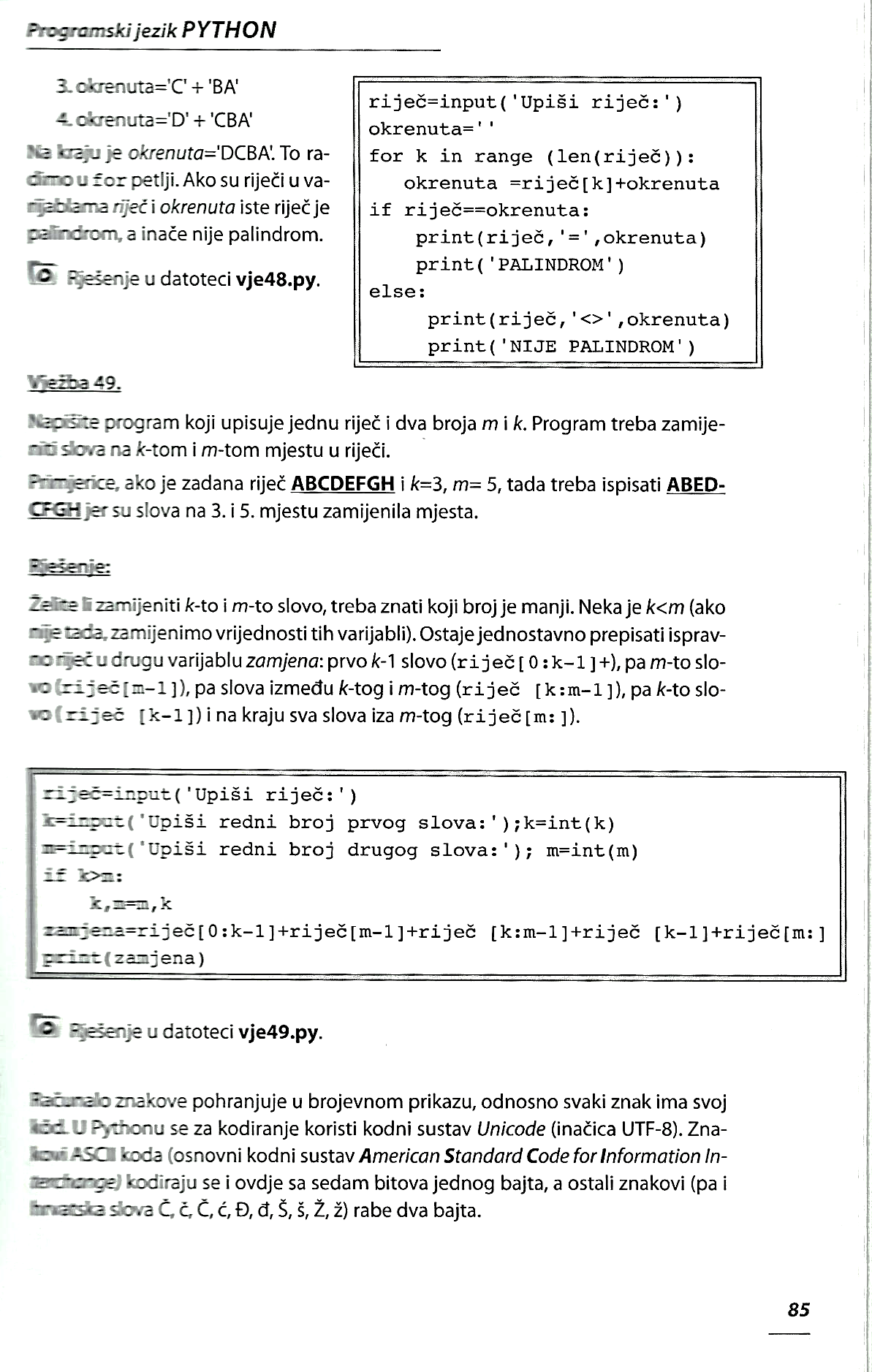 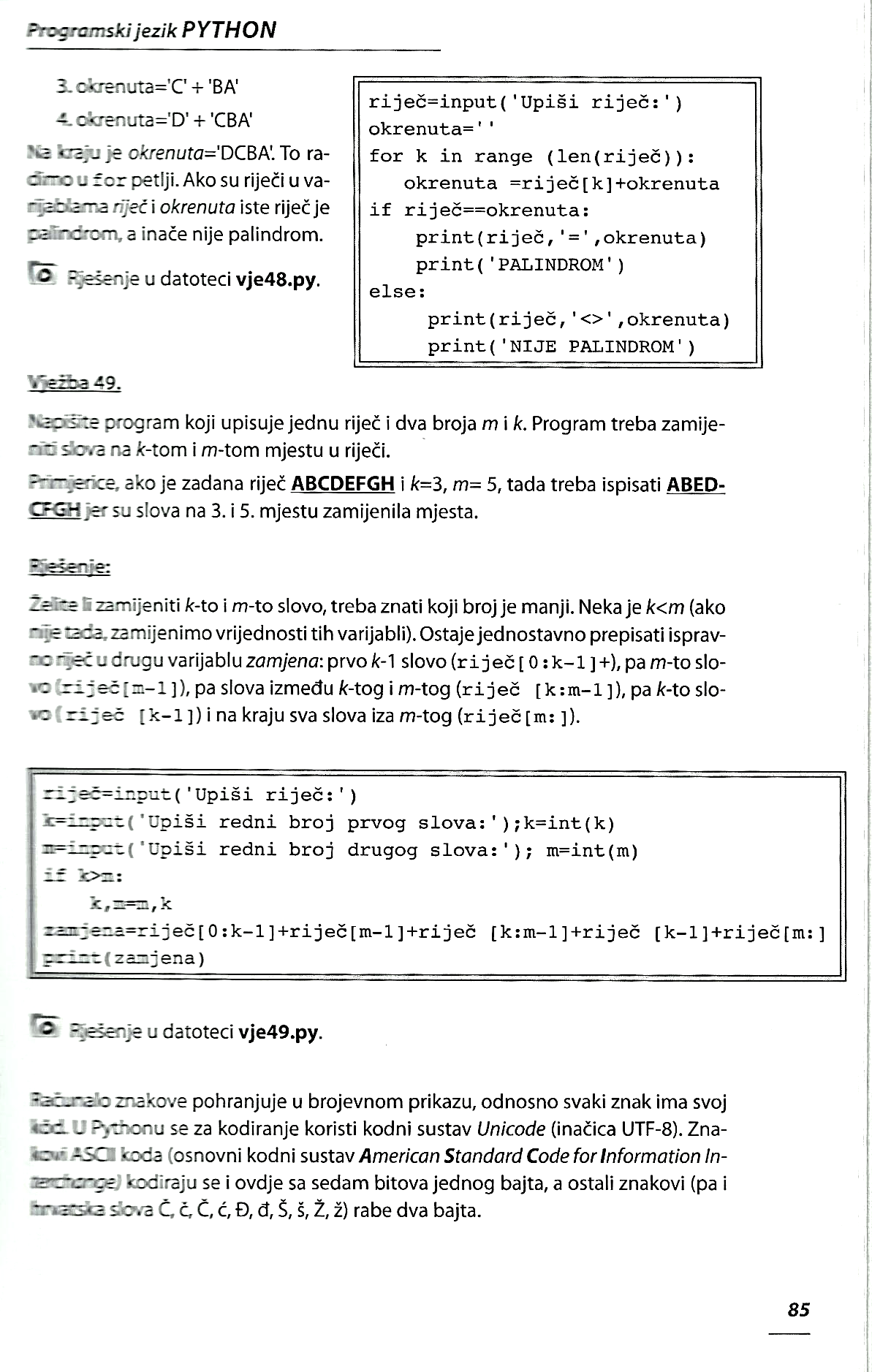 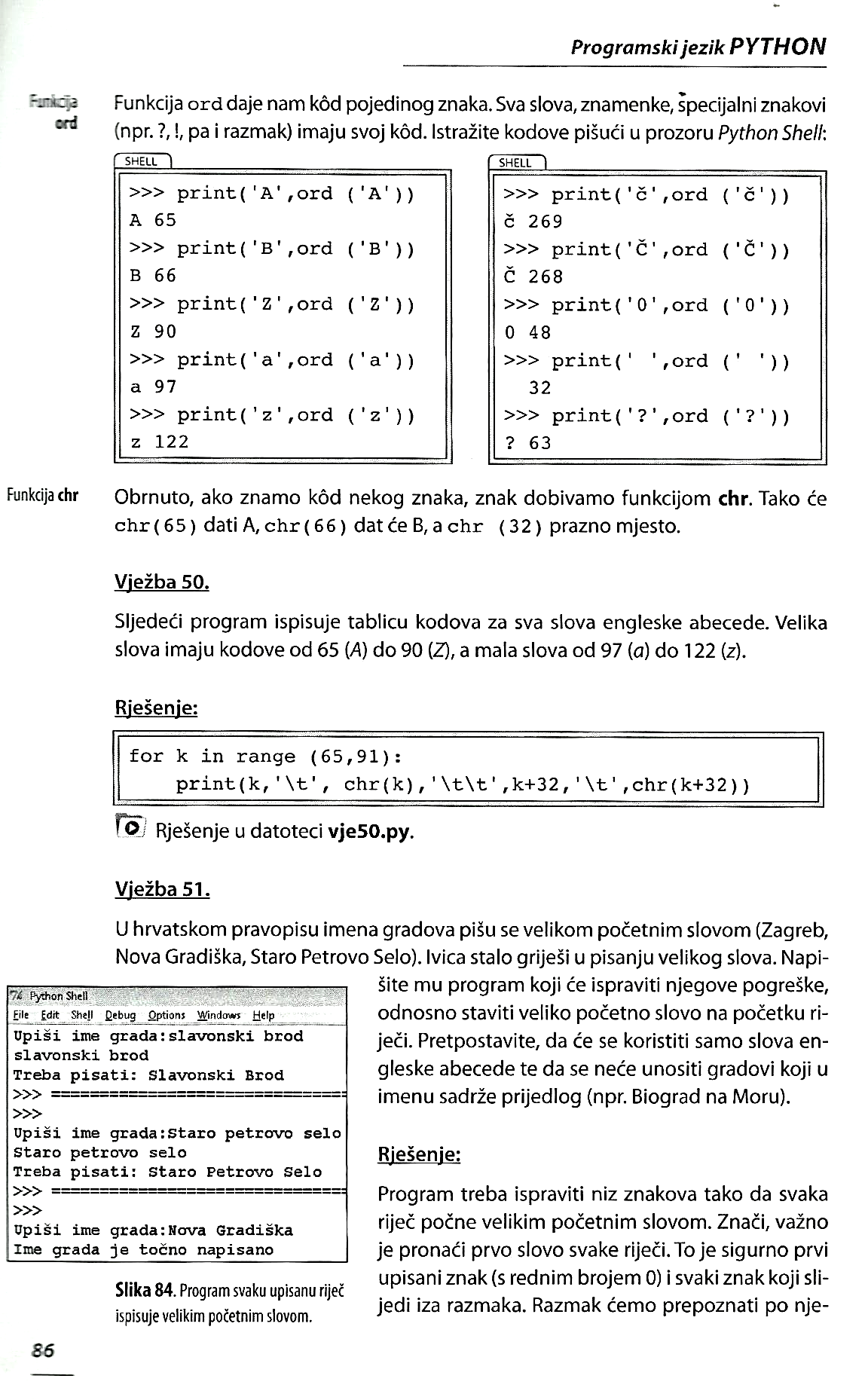 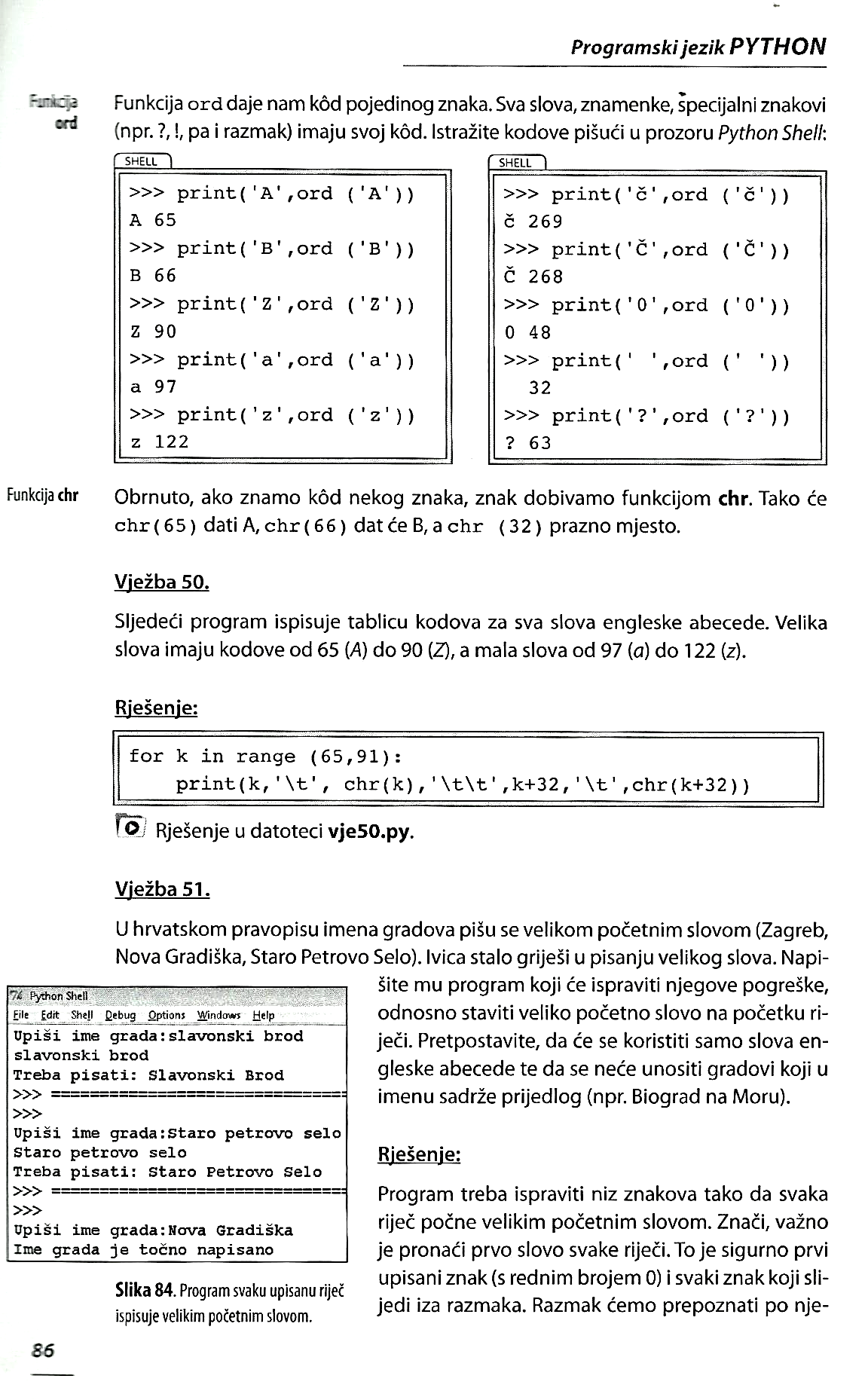 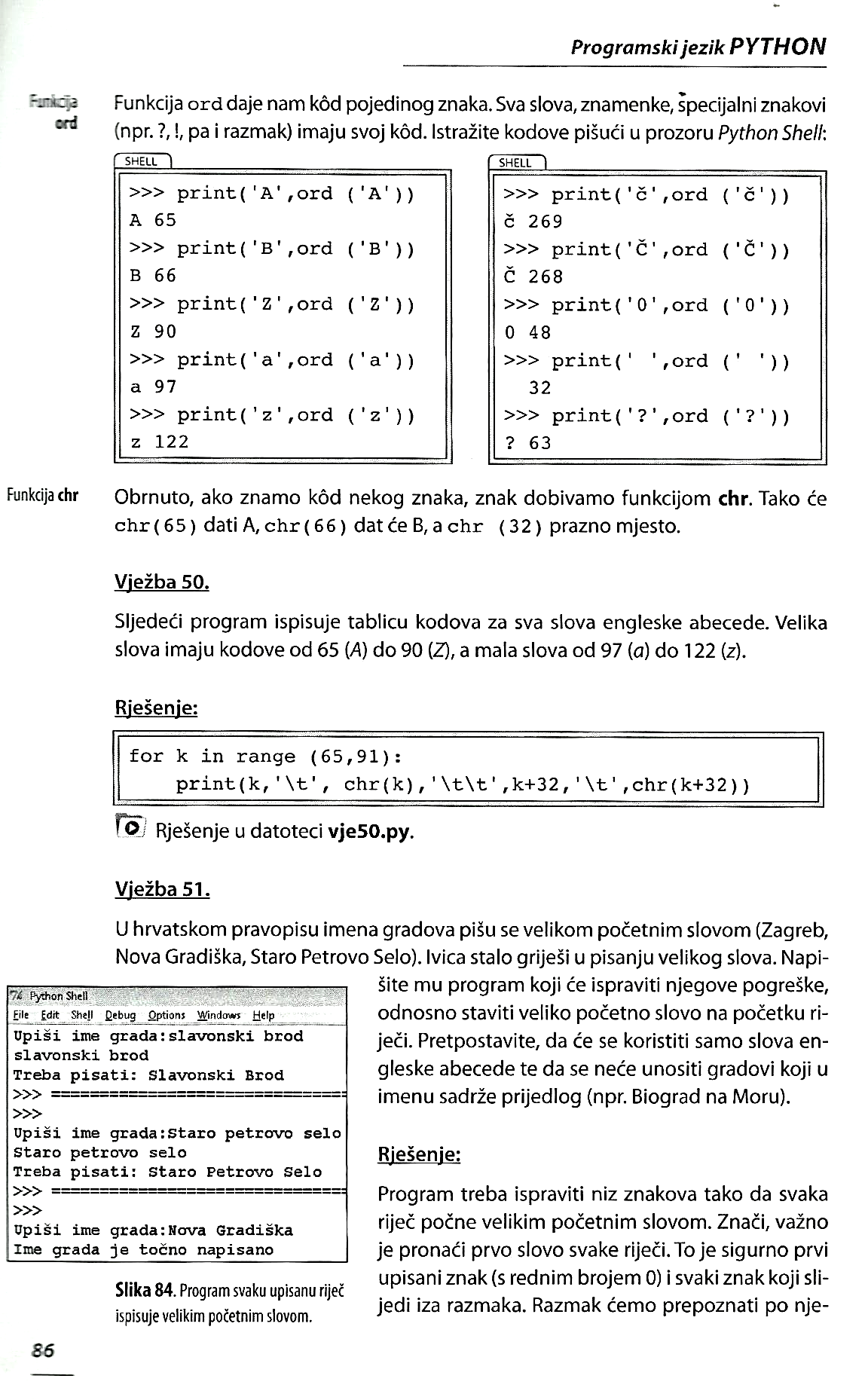 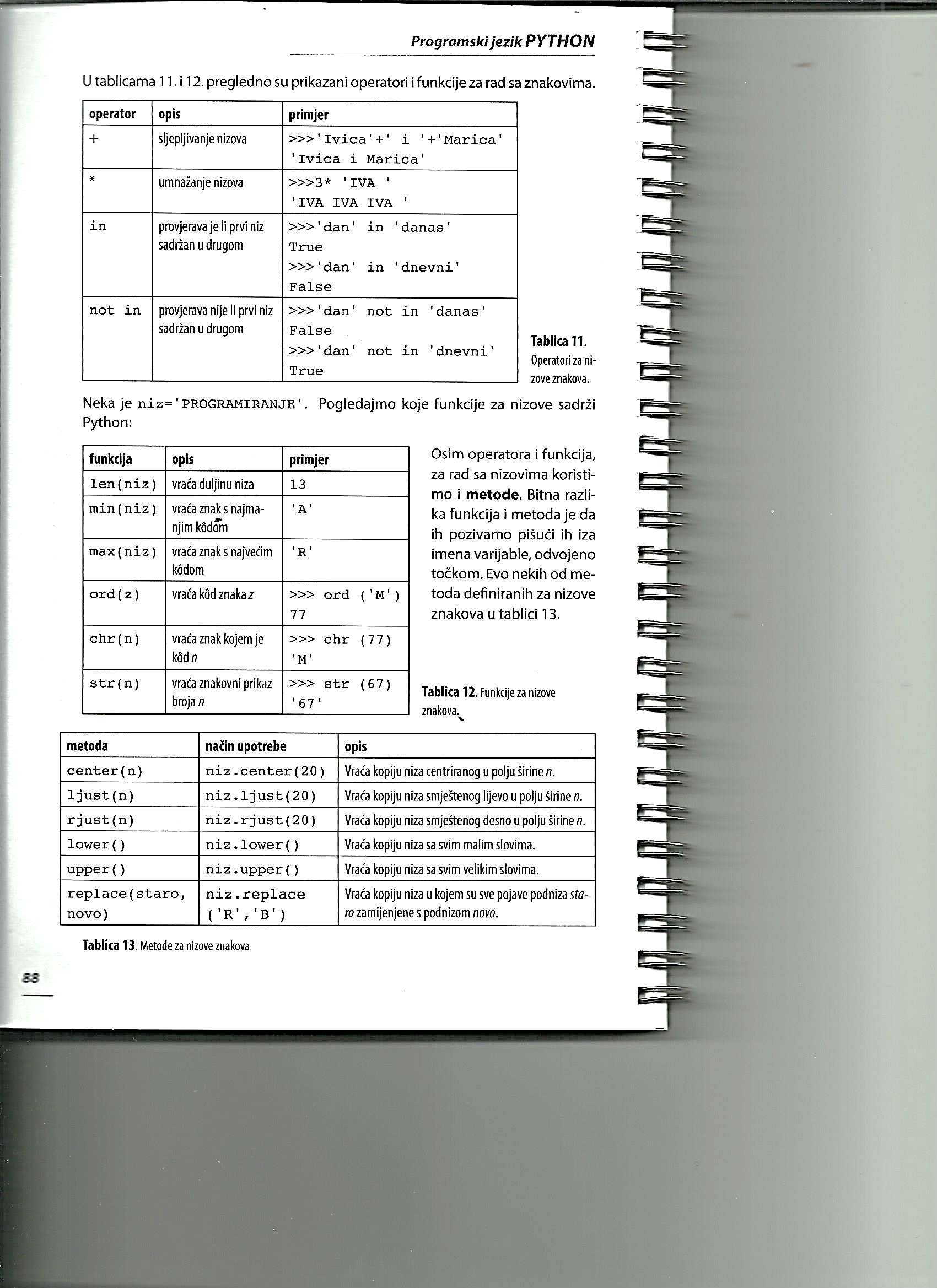 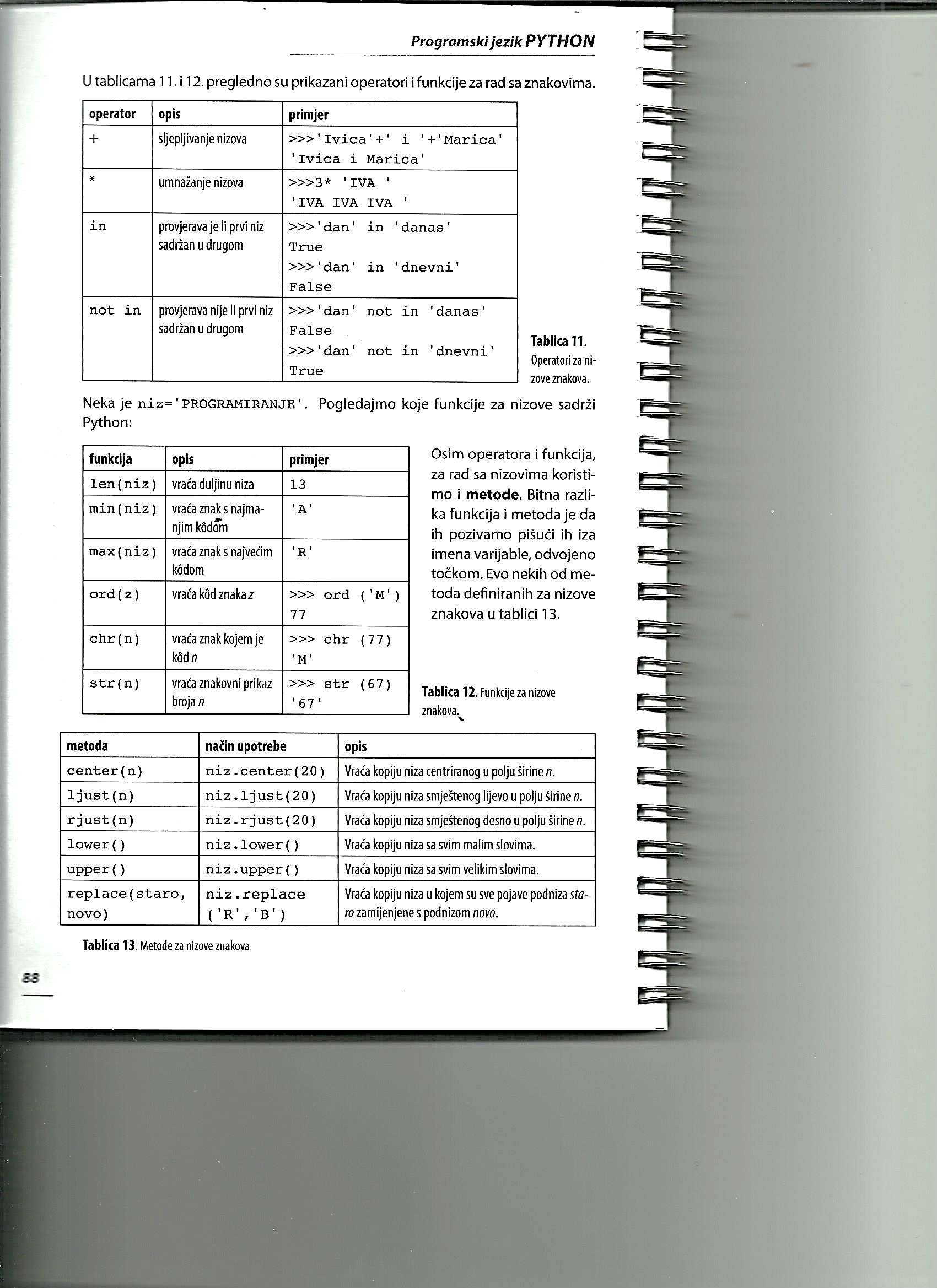 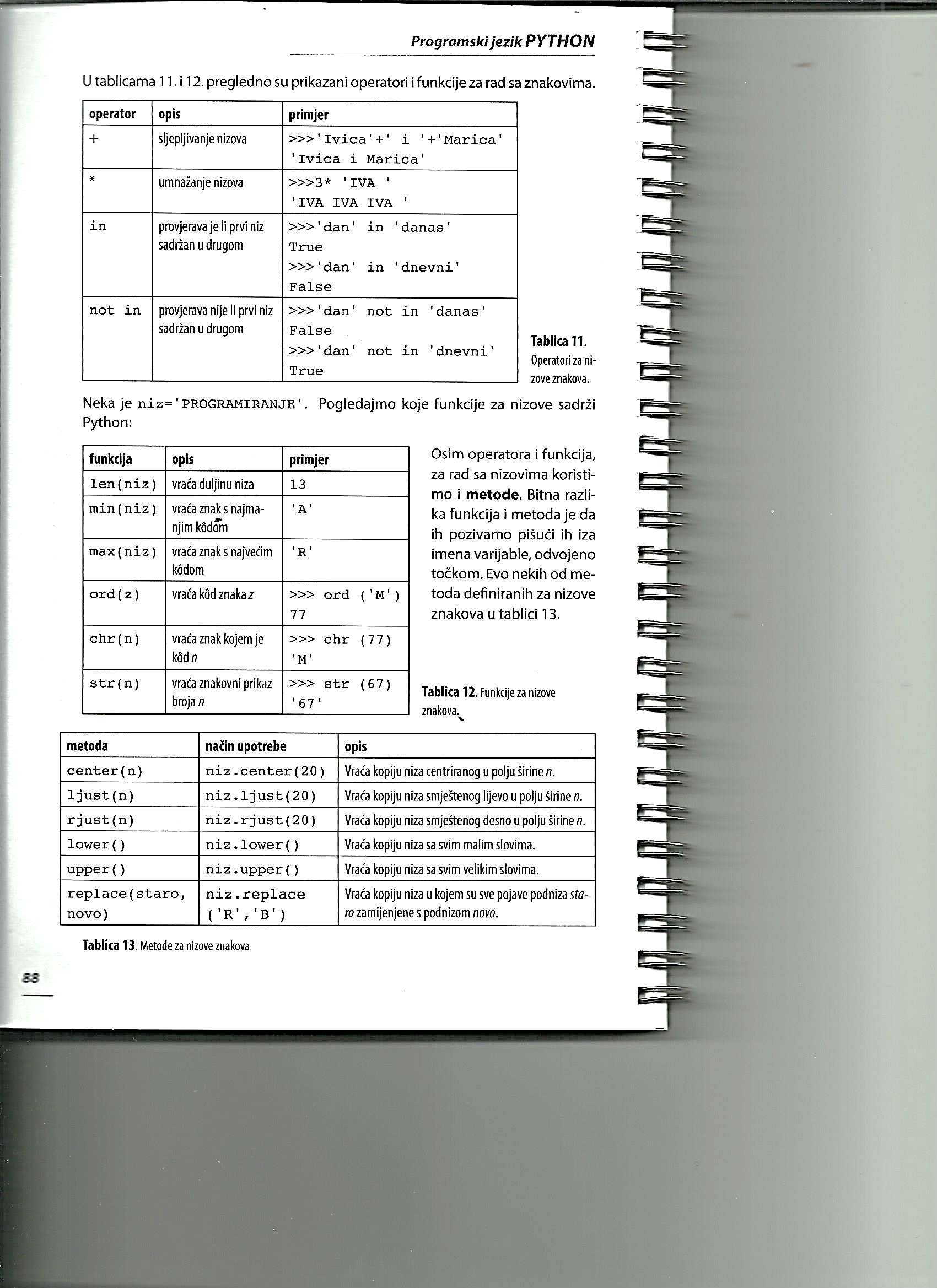 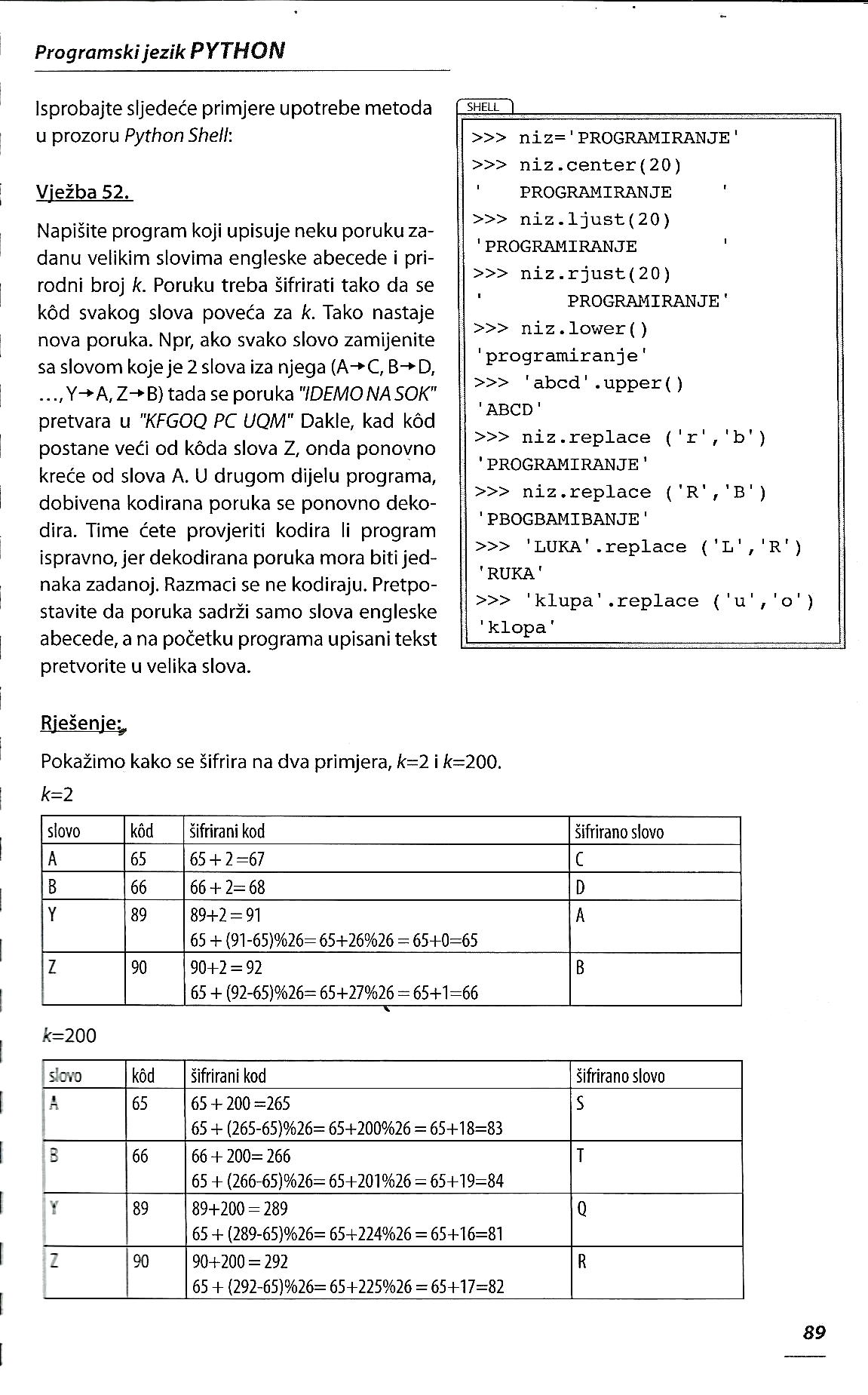 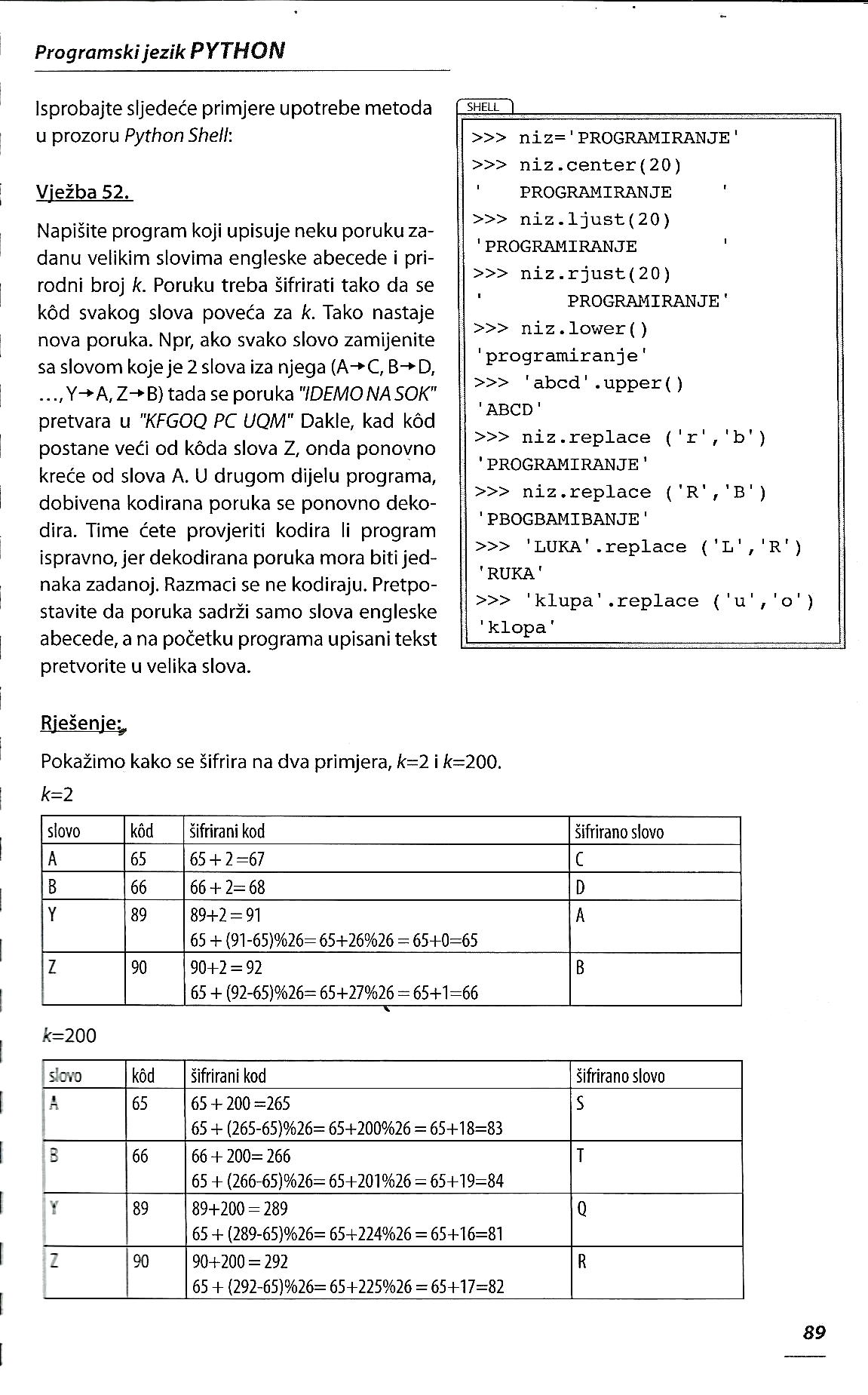 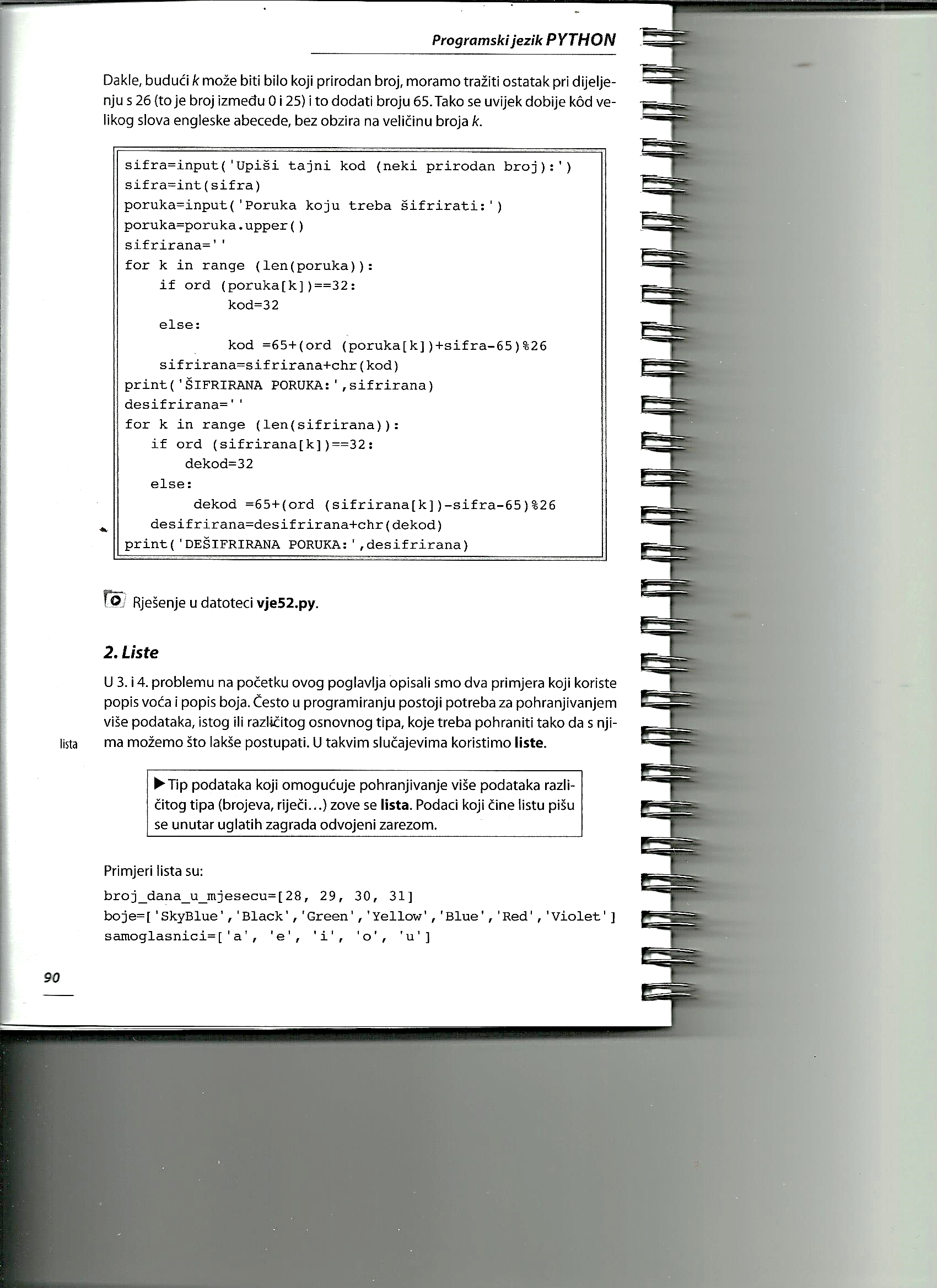 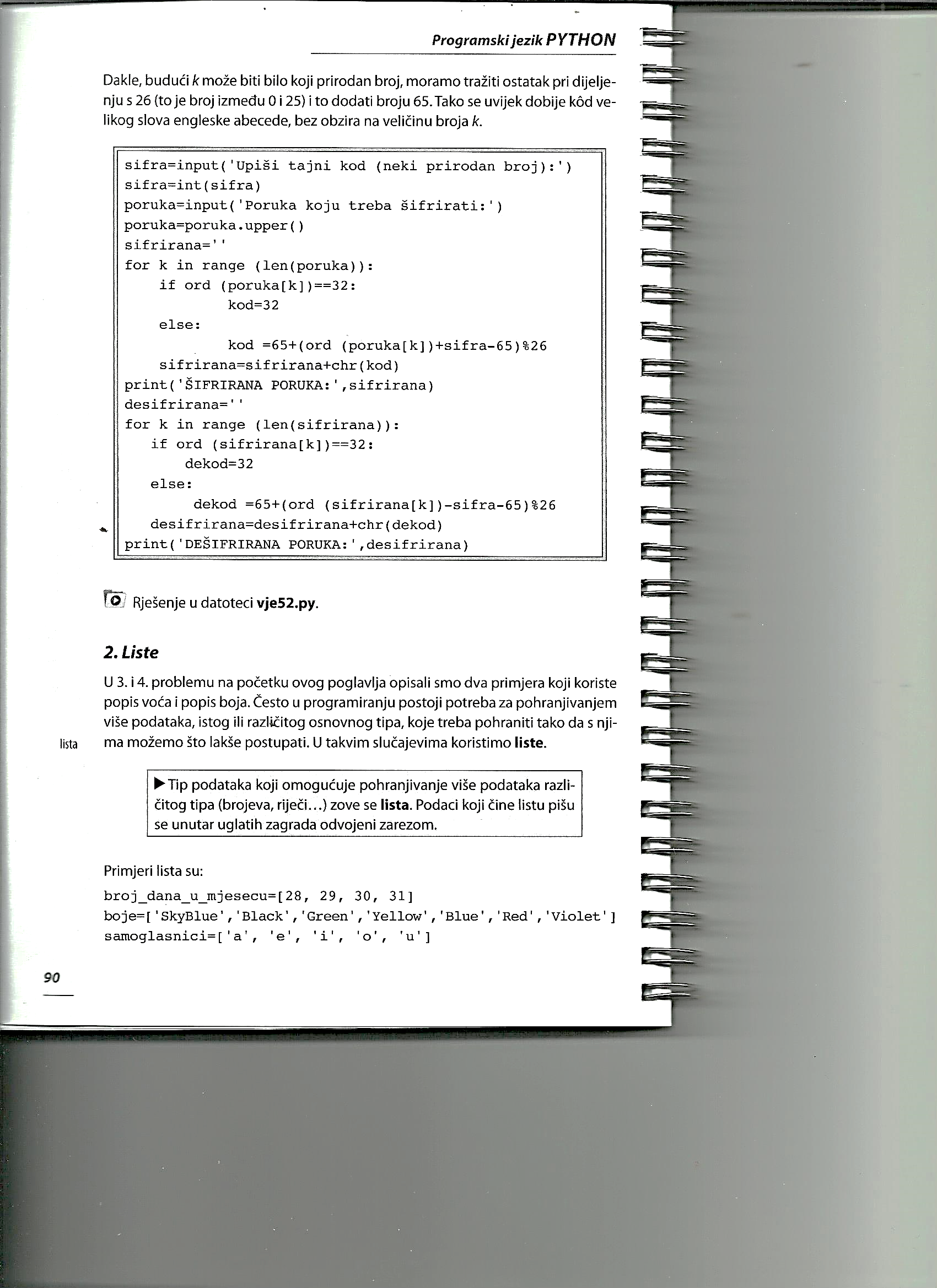